SATISH PRADHAN DNYANASADHANA COLLEGE, THANE (ARTS, SCIENCE AND COMMERCE)BEING ME
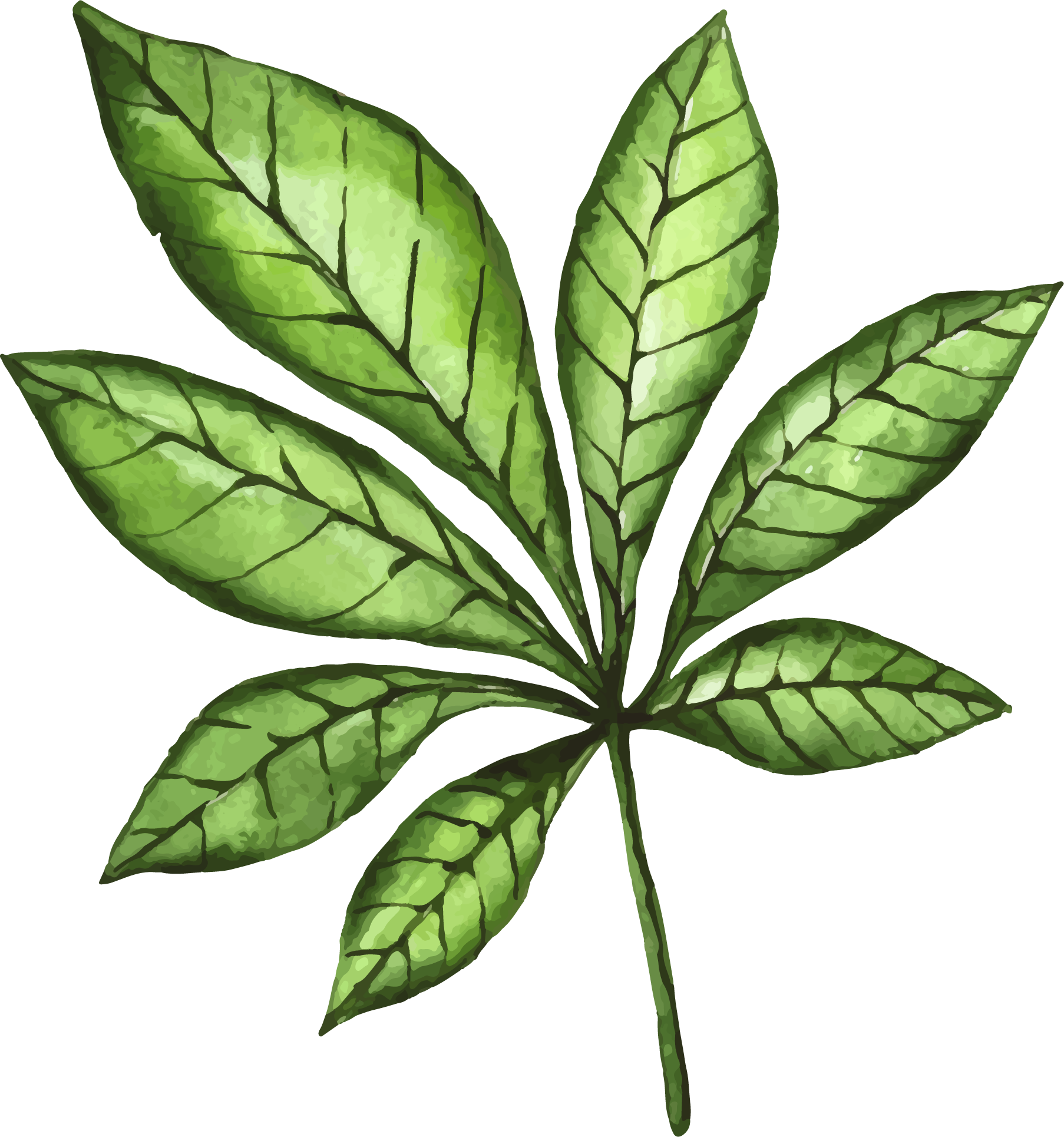 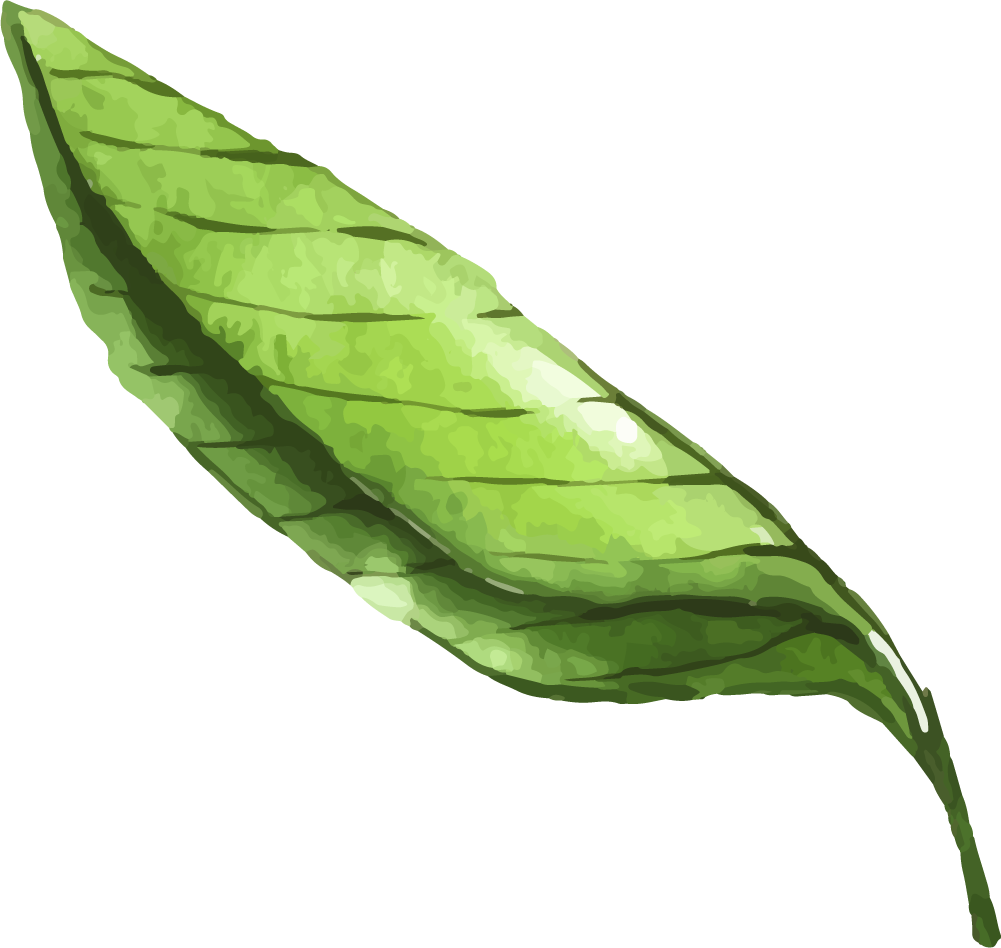 “Being Me” is an initiative taken by Satish Pradhan Dnyanasadhana College for coming five years which would focus on different social concerns which aims to change attitude of stakeholders towards sexuality stereotypes and to broaden the understanding about gender identity and equality and also to create awareness about gender specific health issues.
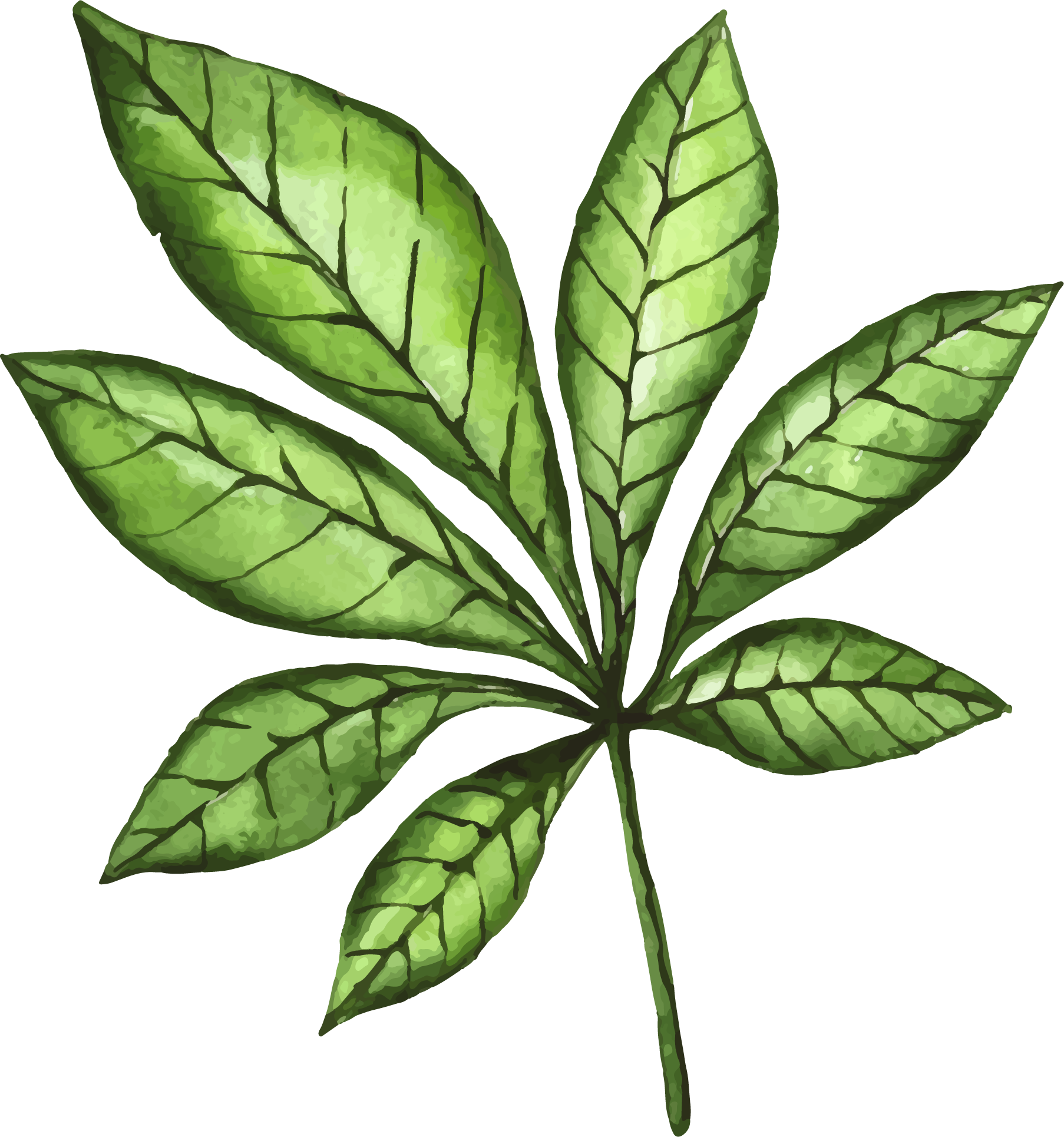 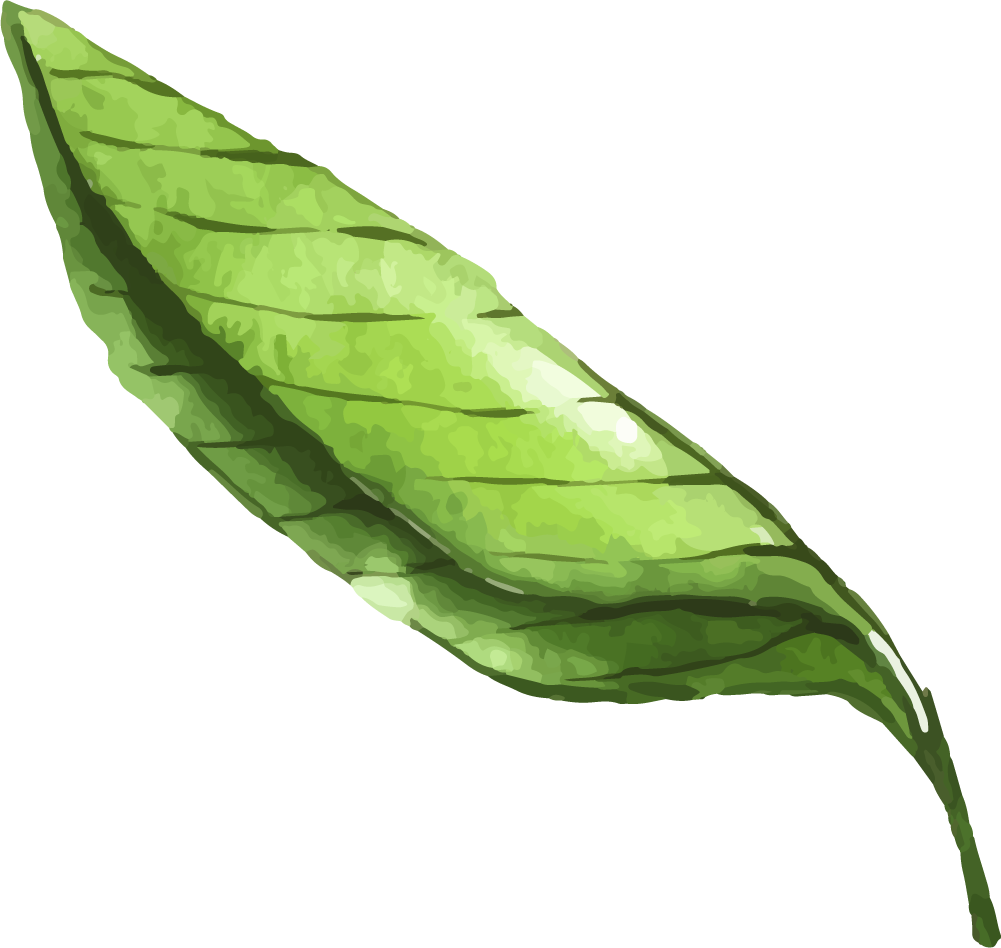 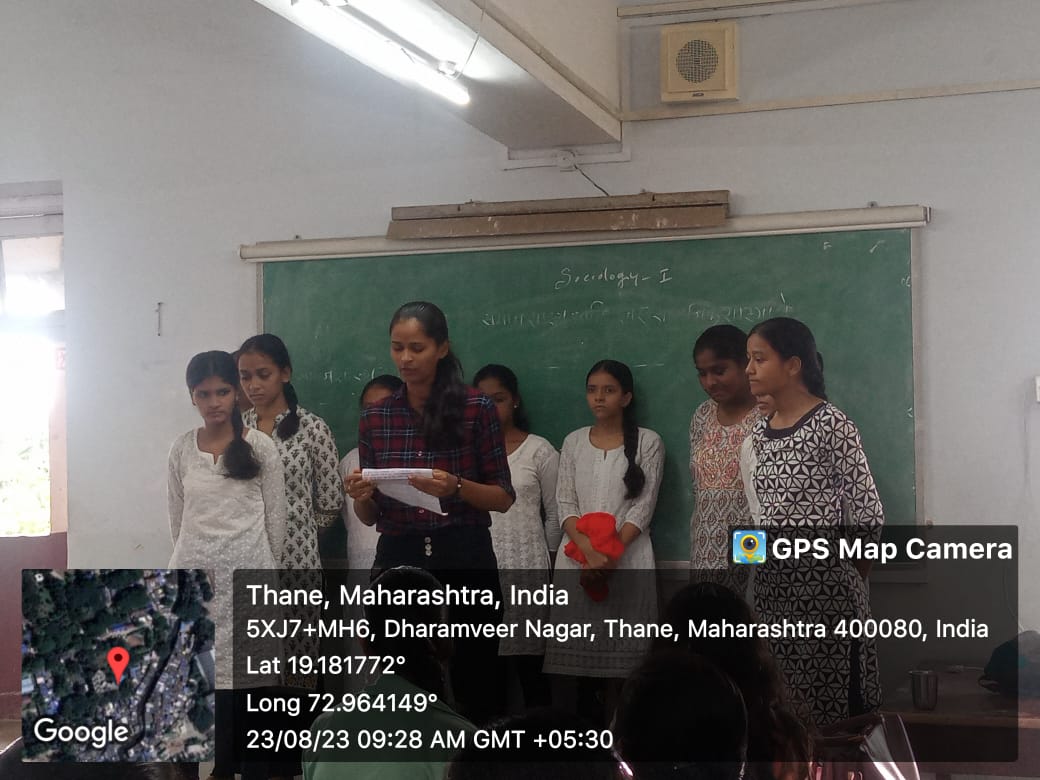 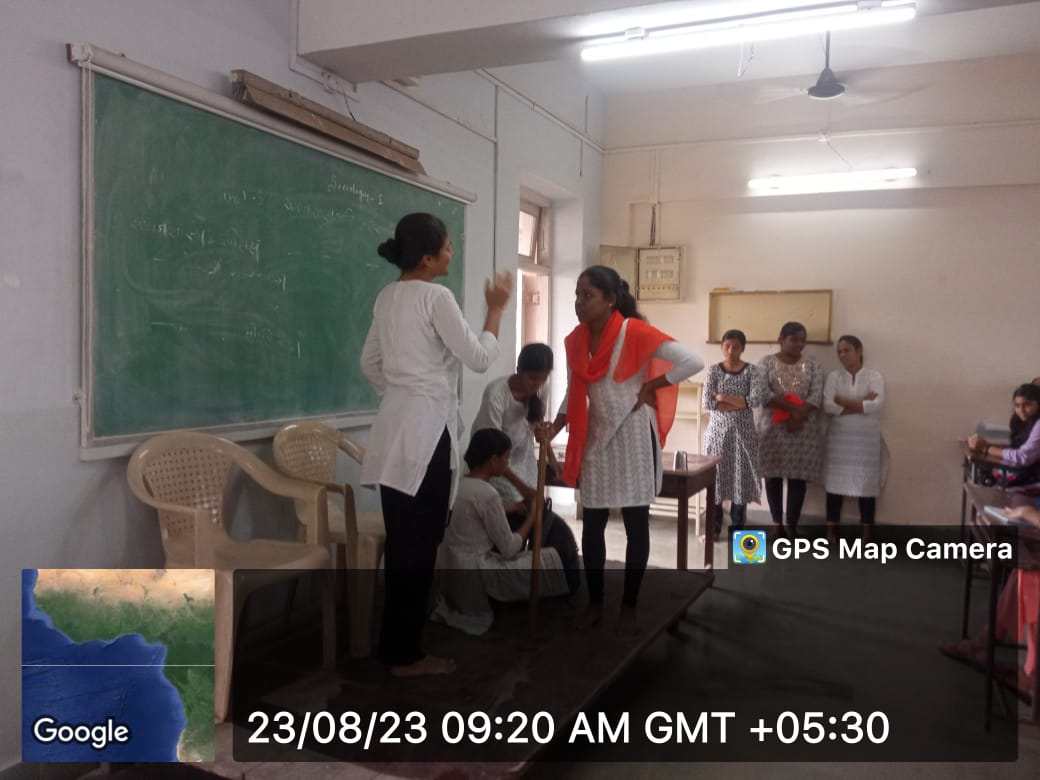 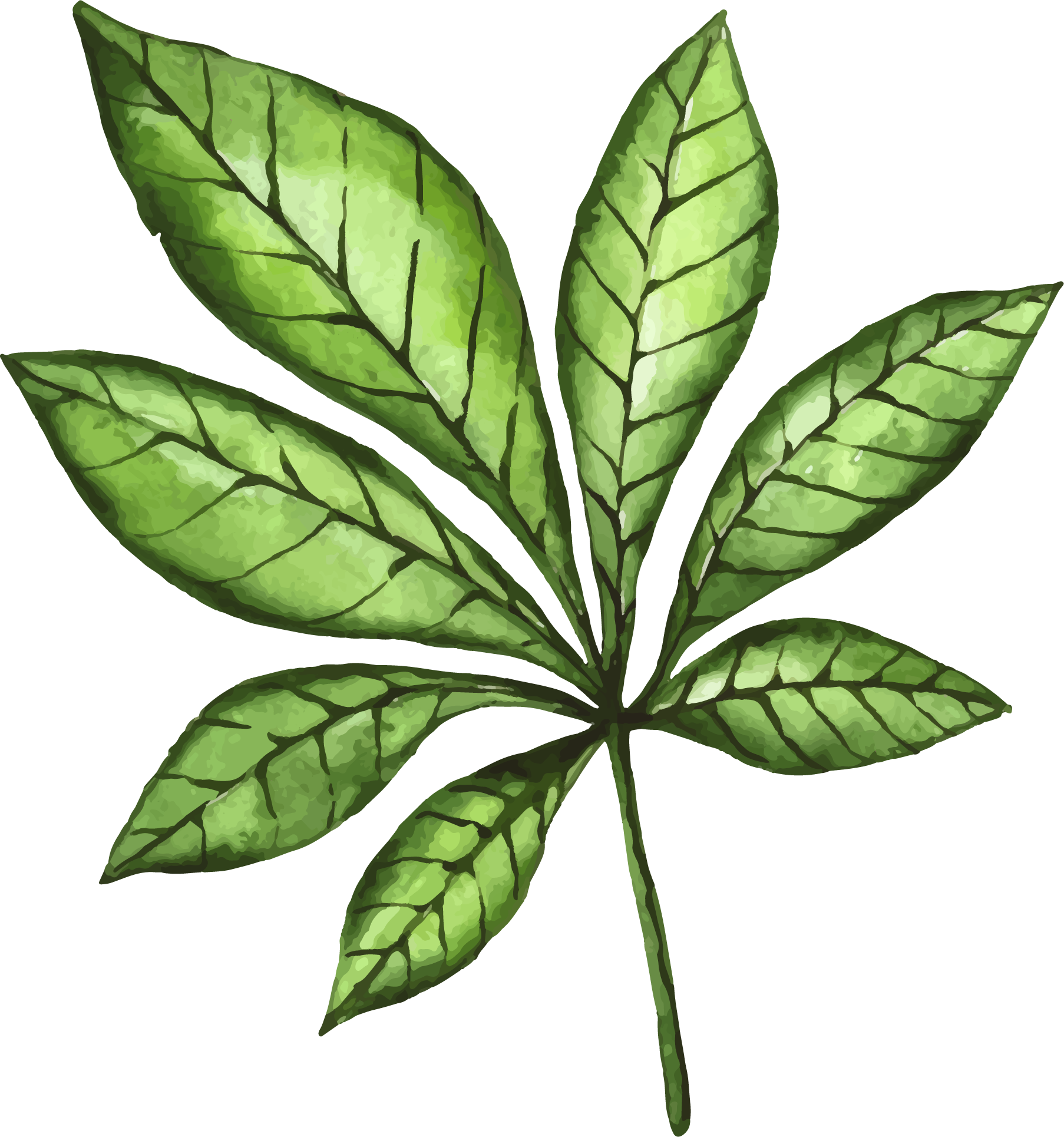 SENSITIZATION DRIVE
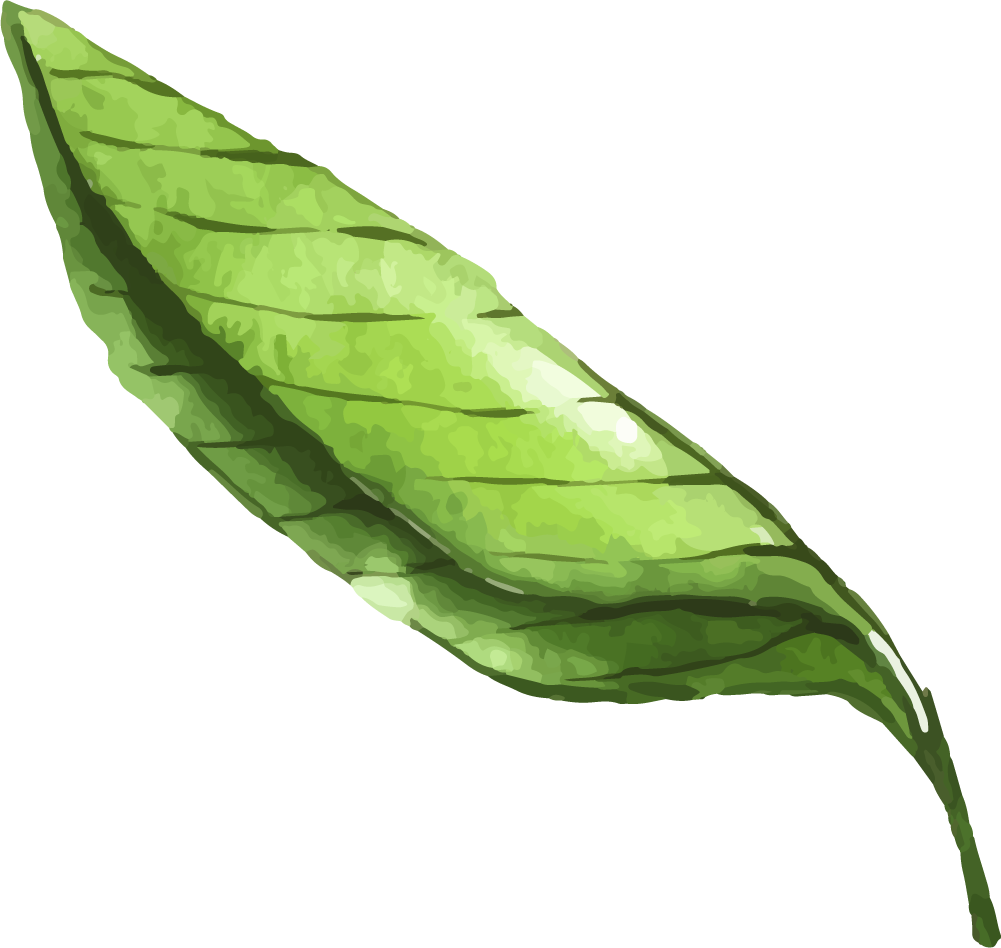 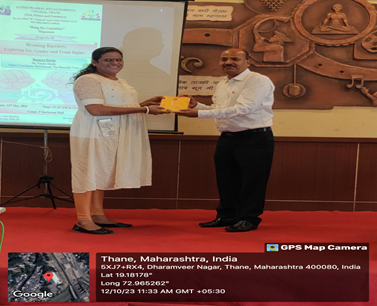 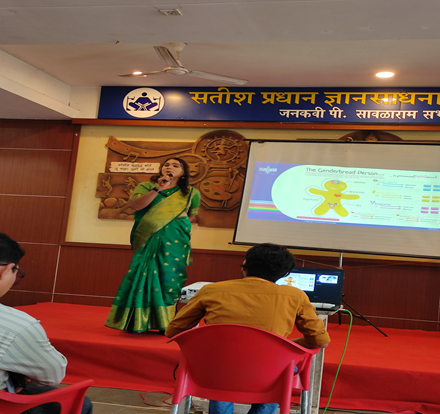 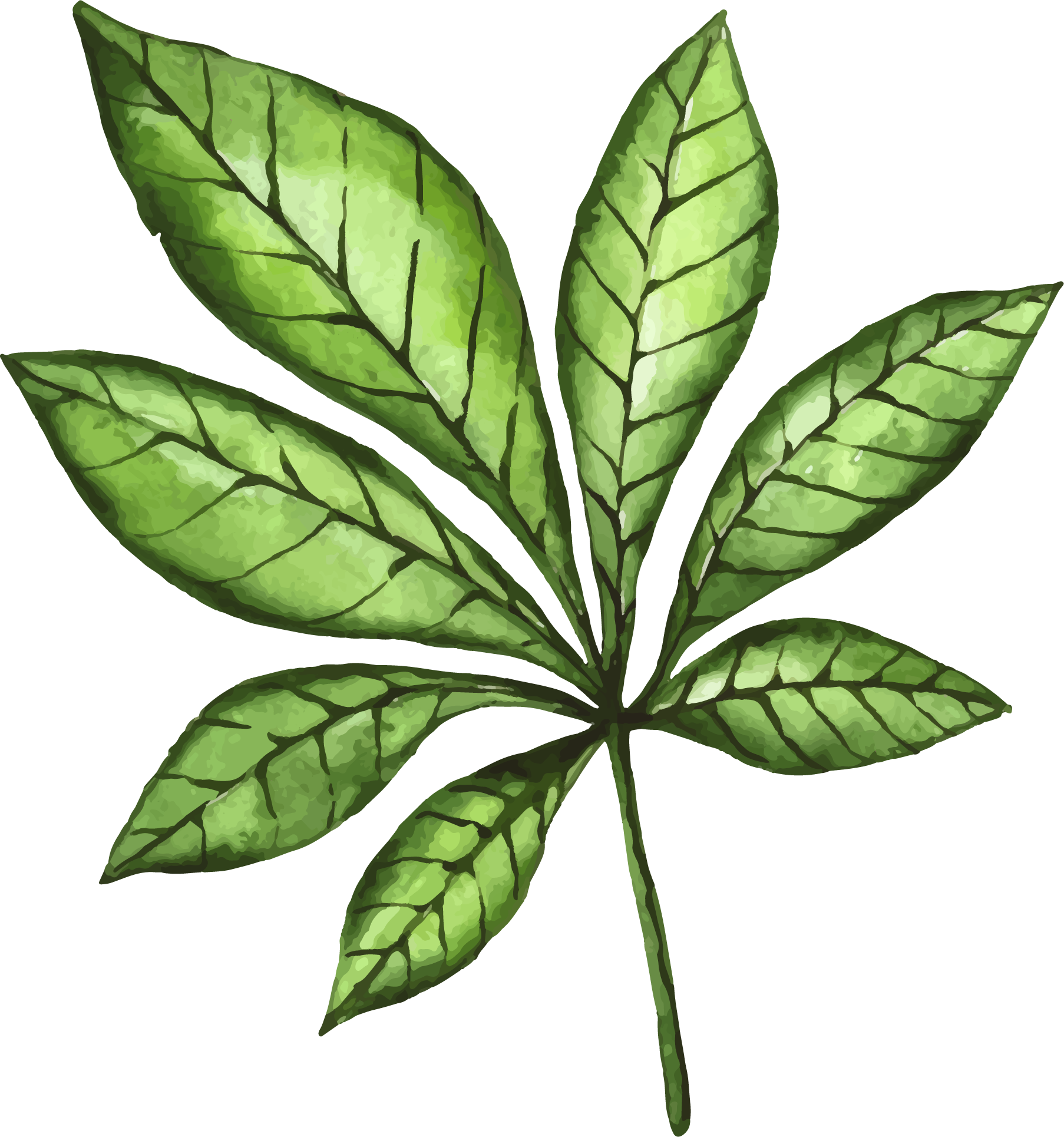 Breaking Barriers: Exploring Sex, Gender and 
Trans Rights
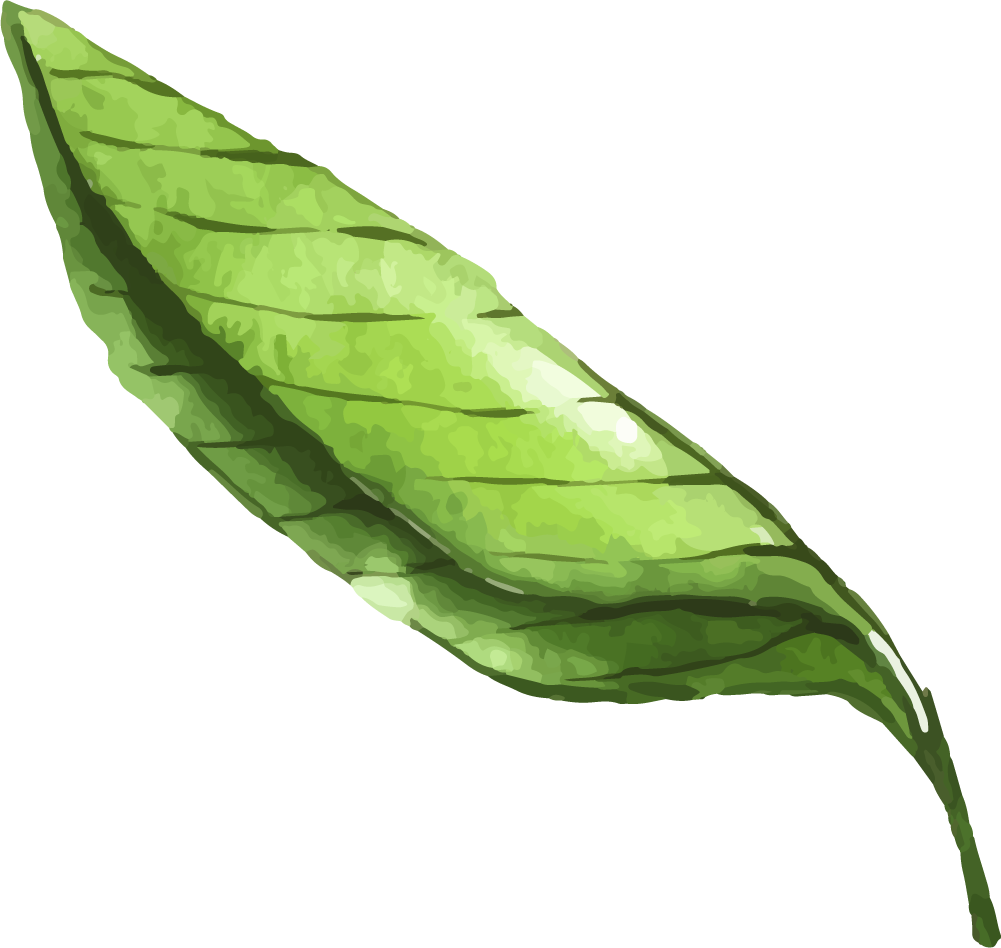 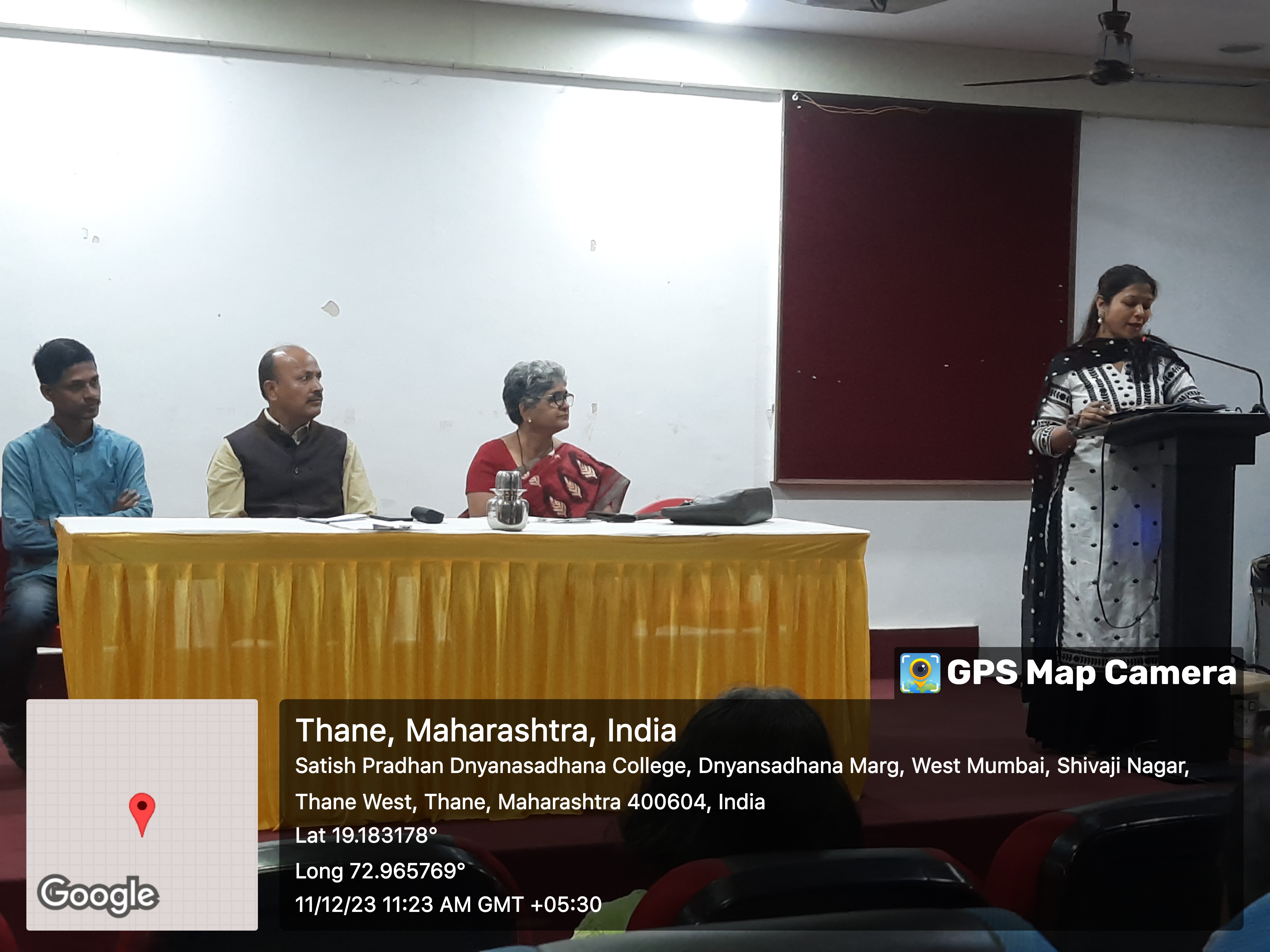 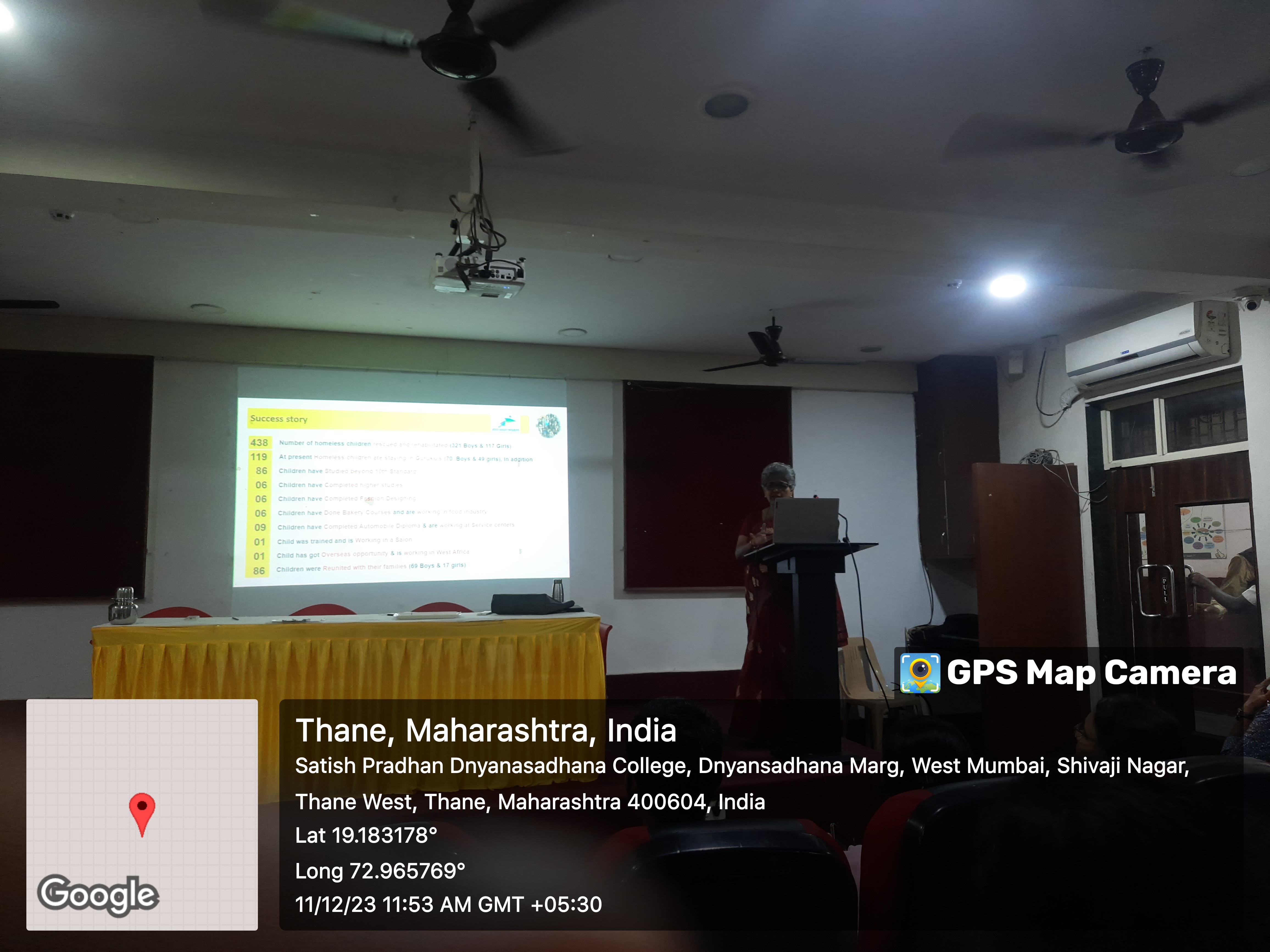 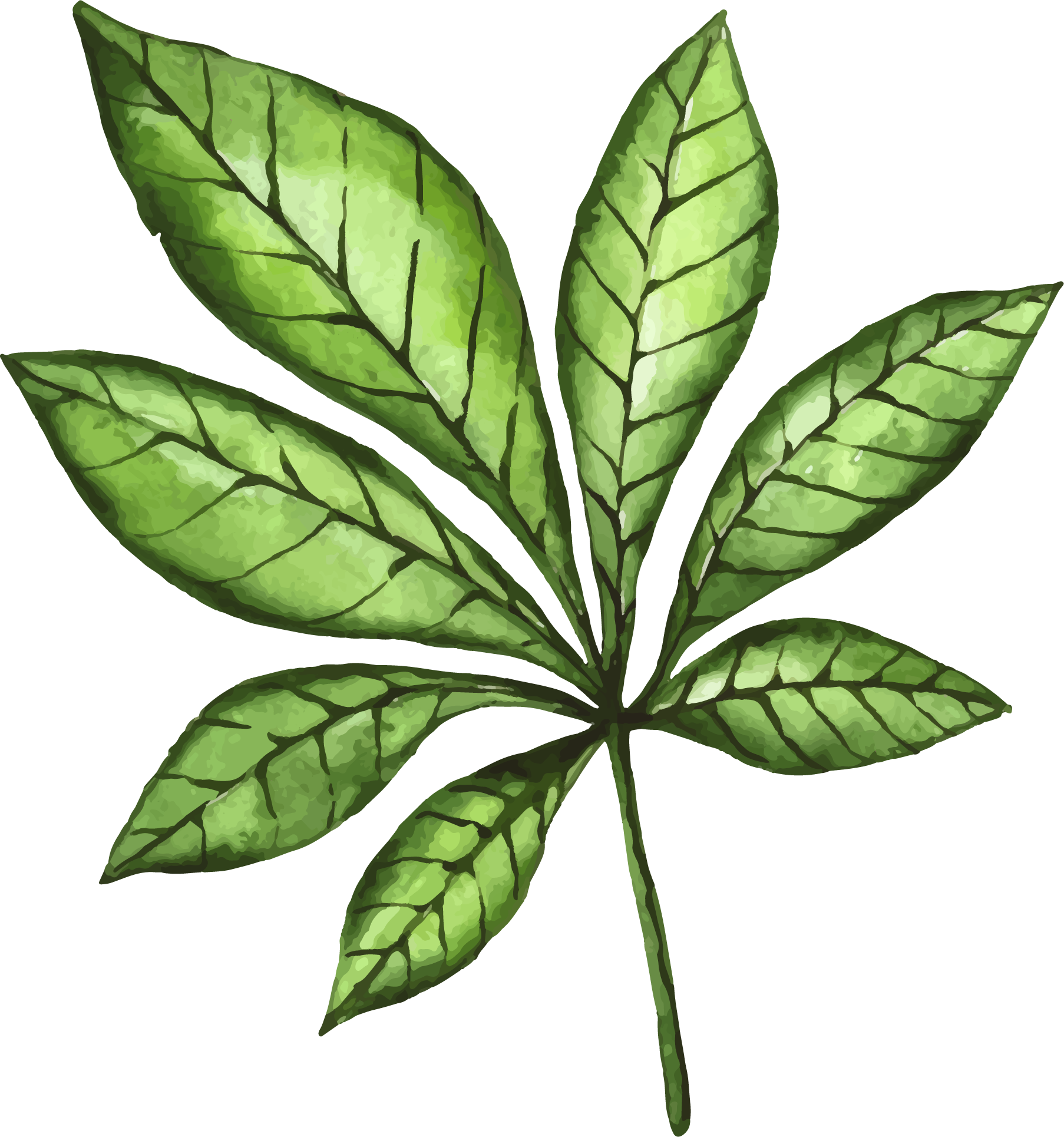 PRECURSOR CONFERENCE  MEET
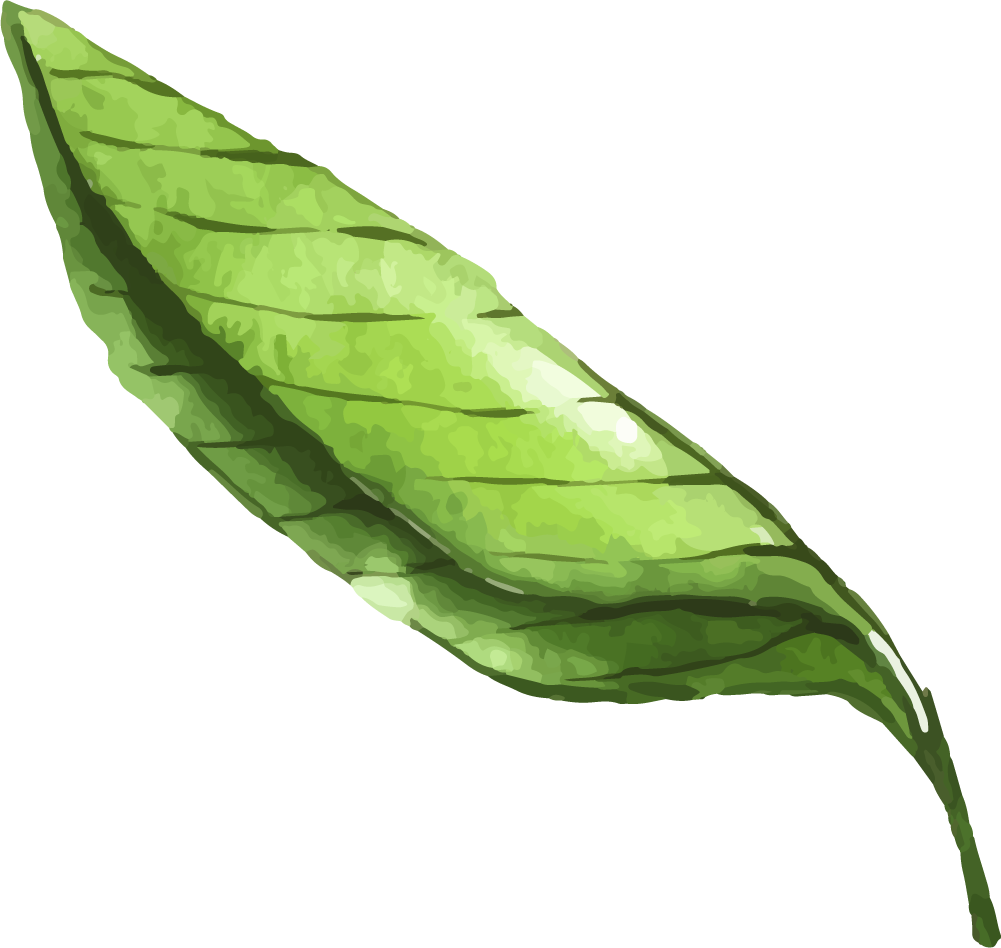 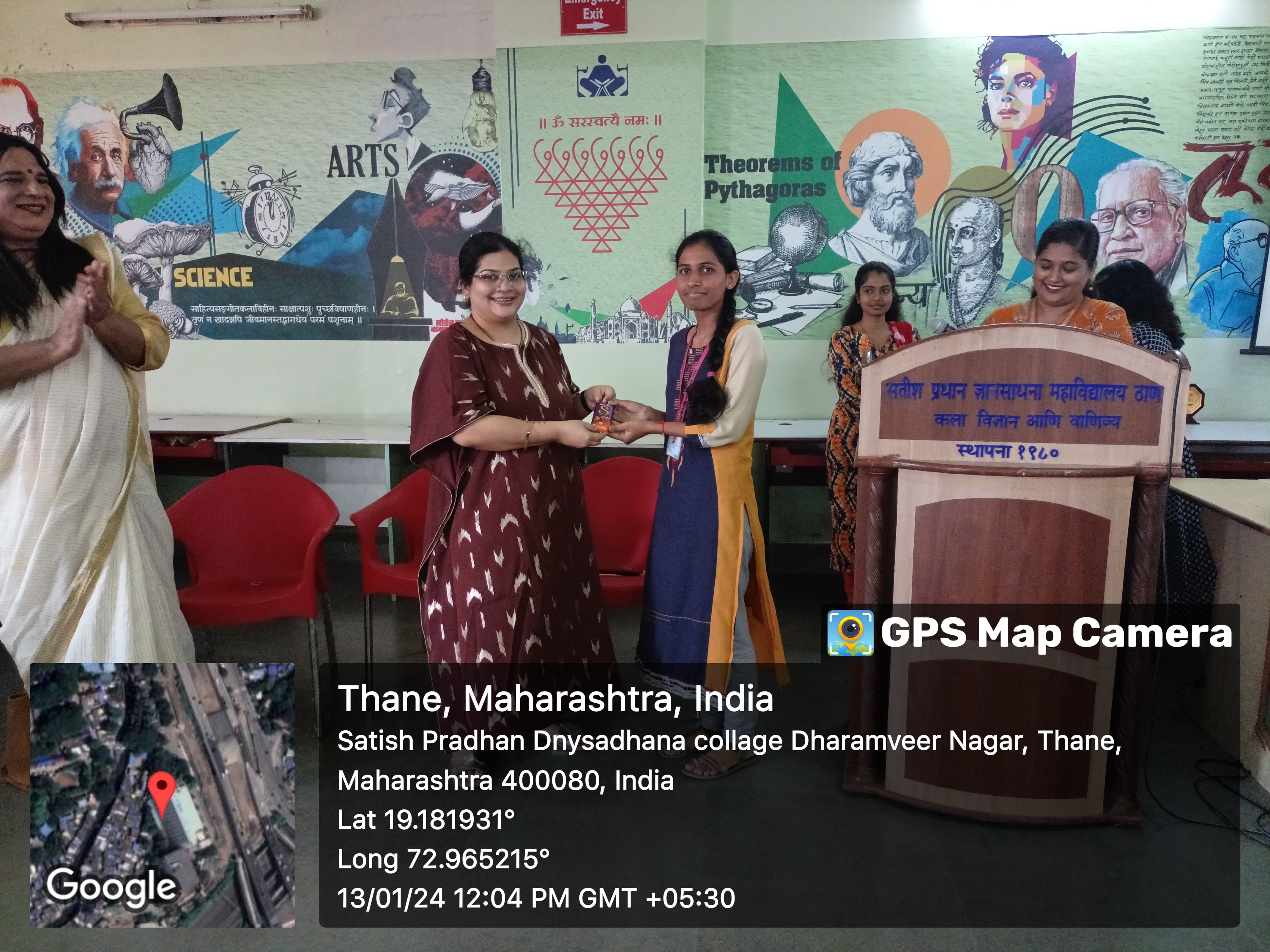 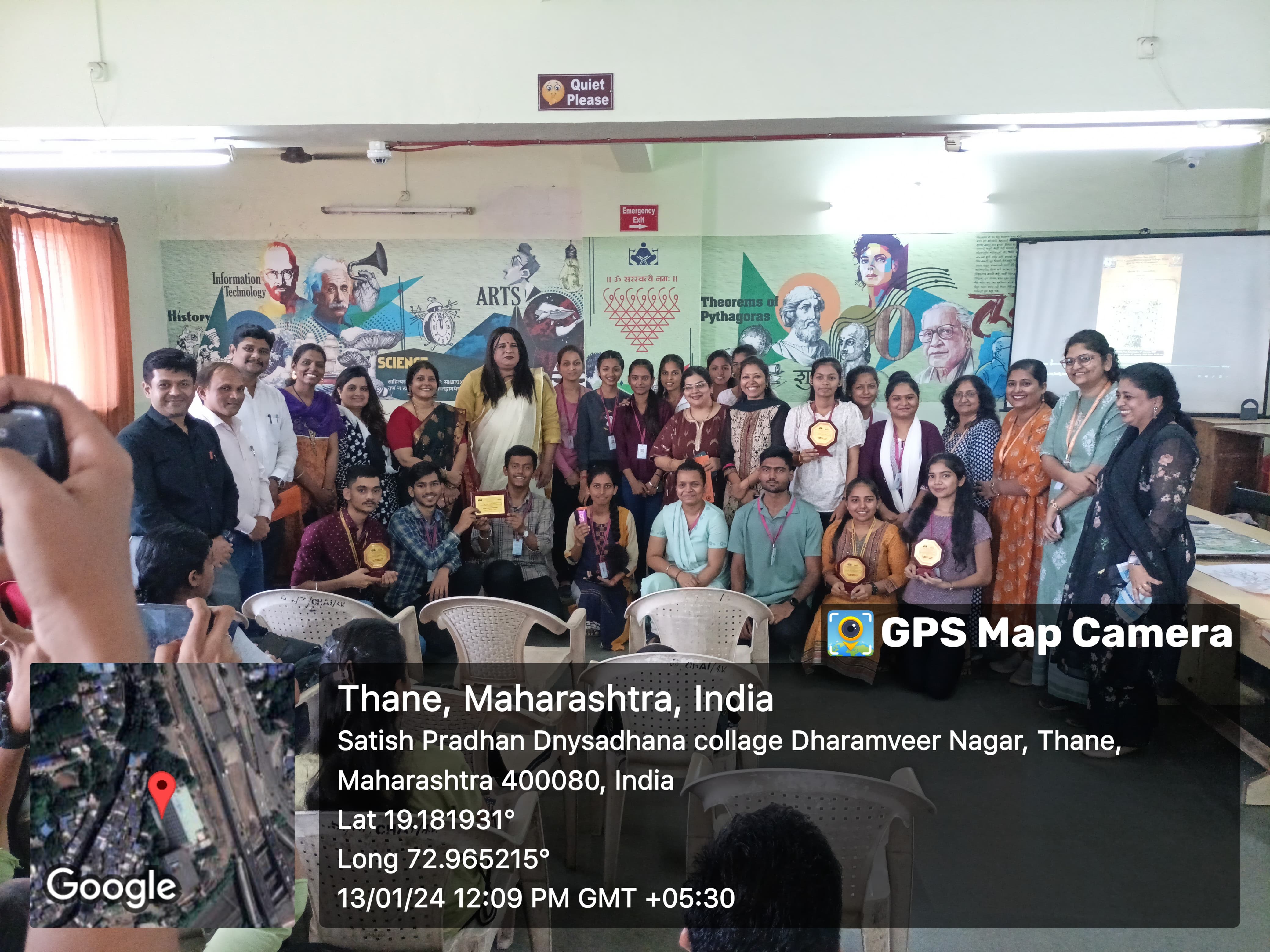 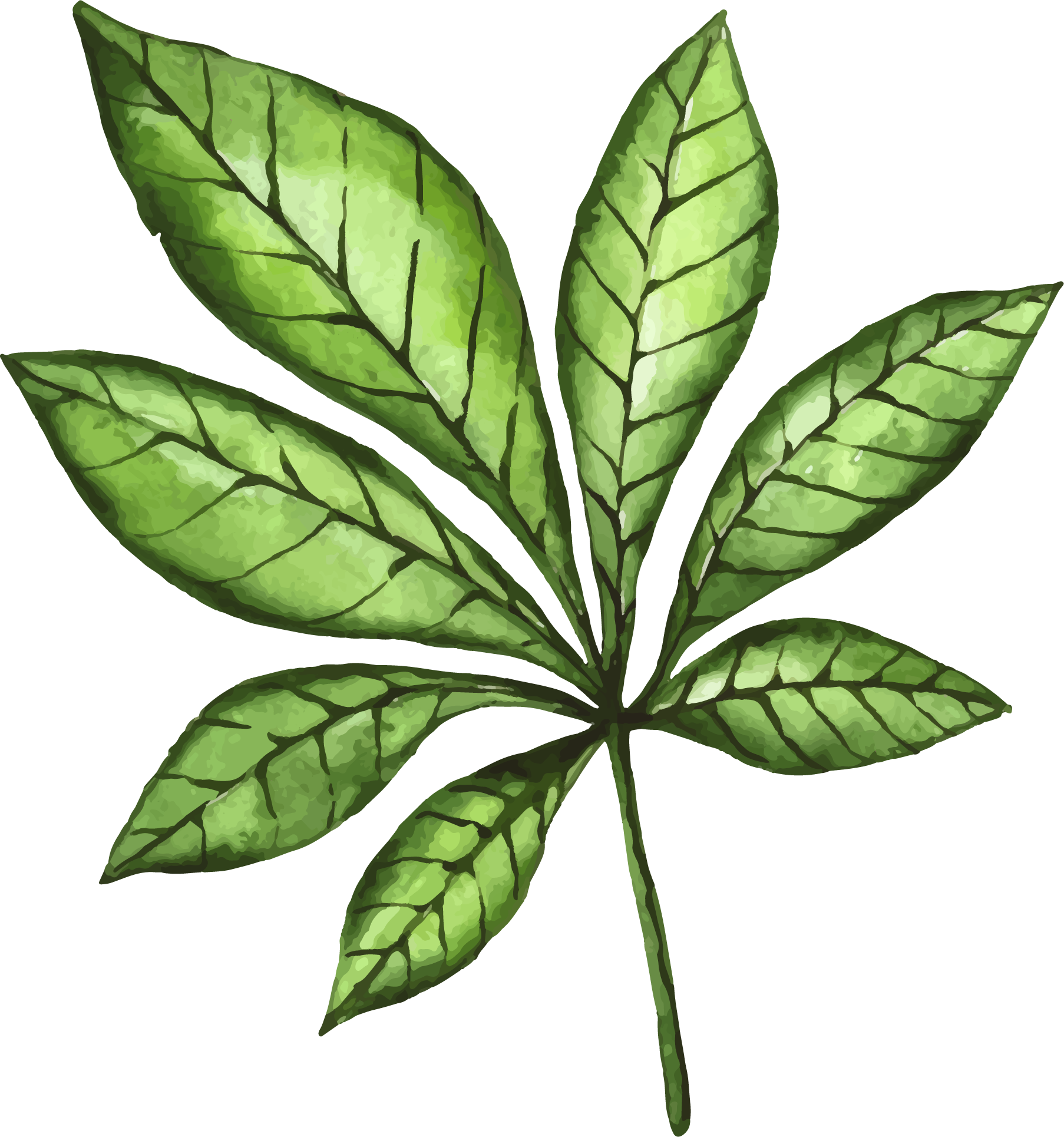 New Year Celebration: Exploring Family Heritage with Grandparents
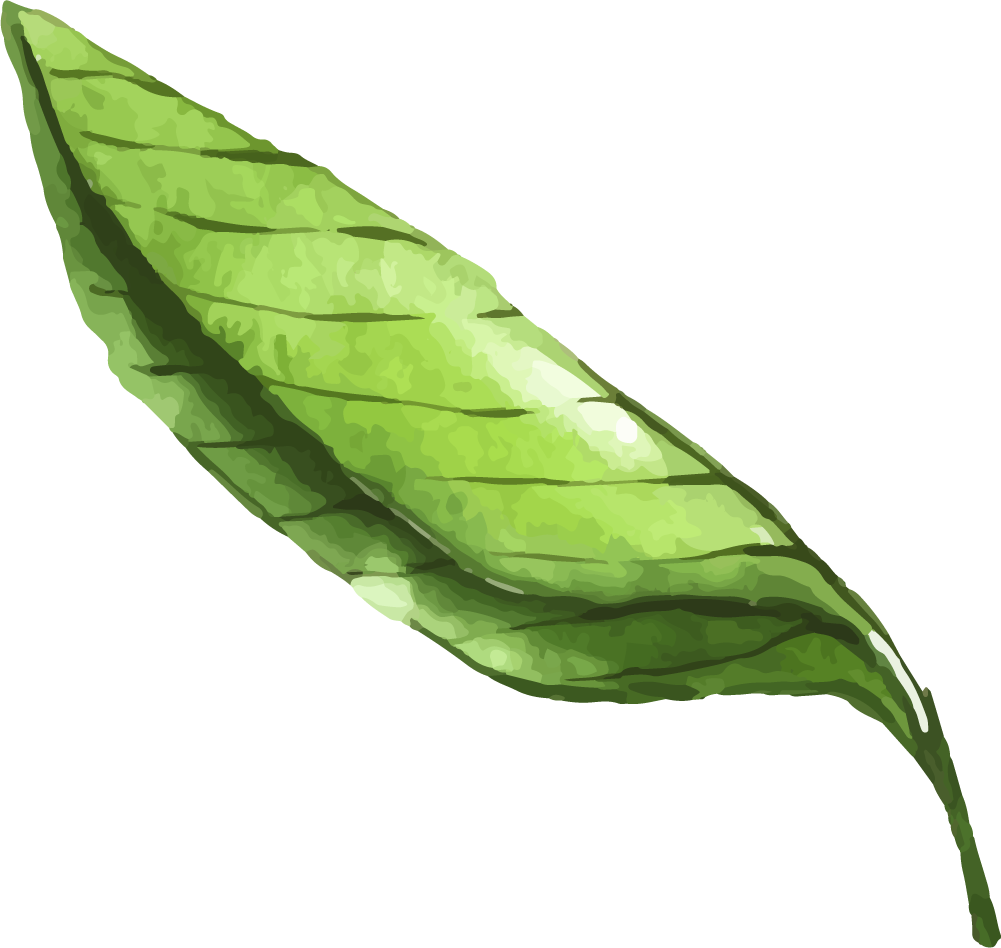 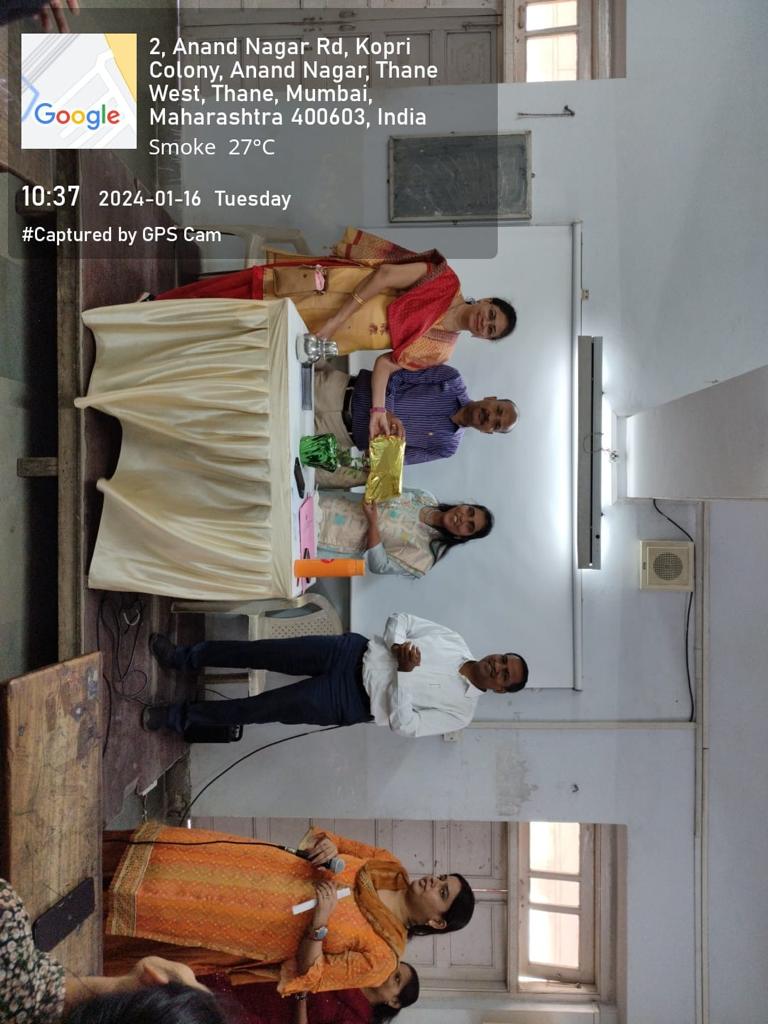 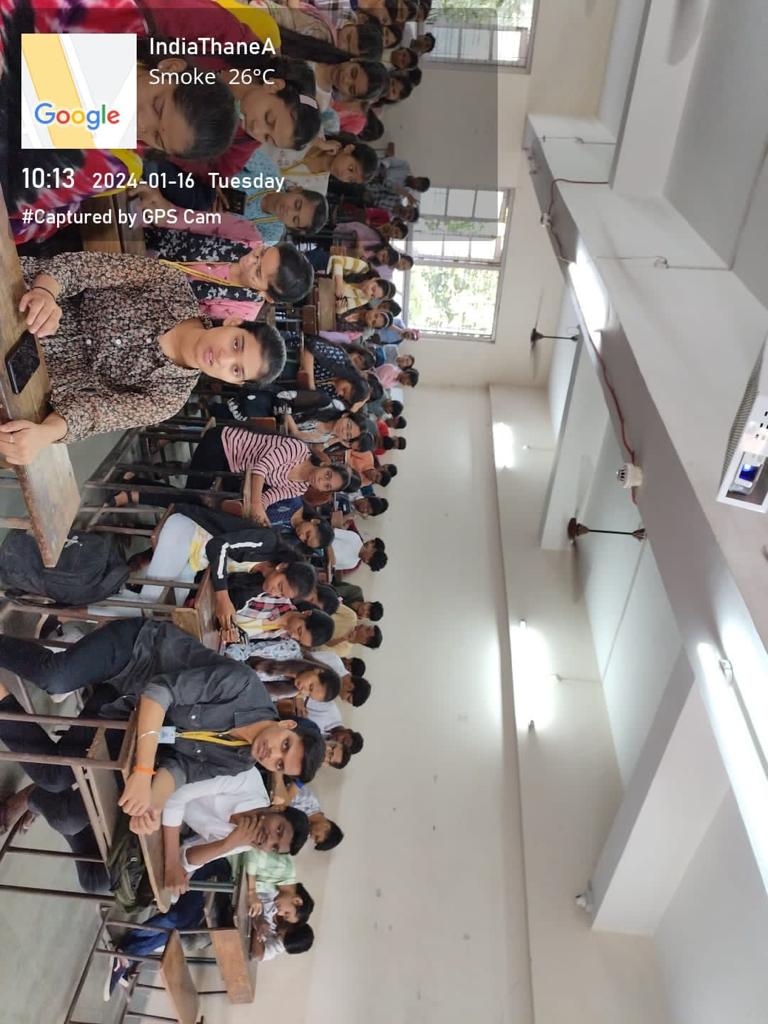 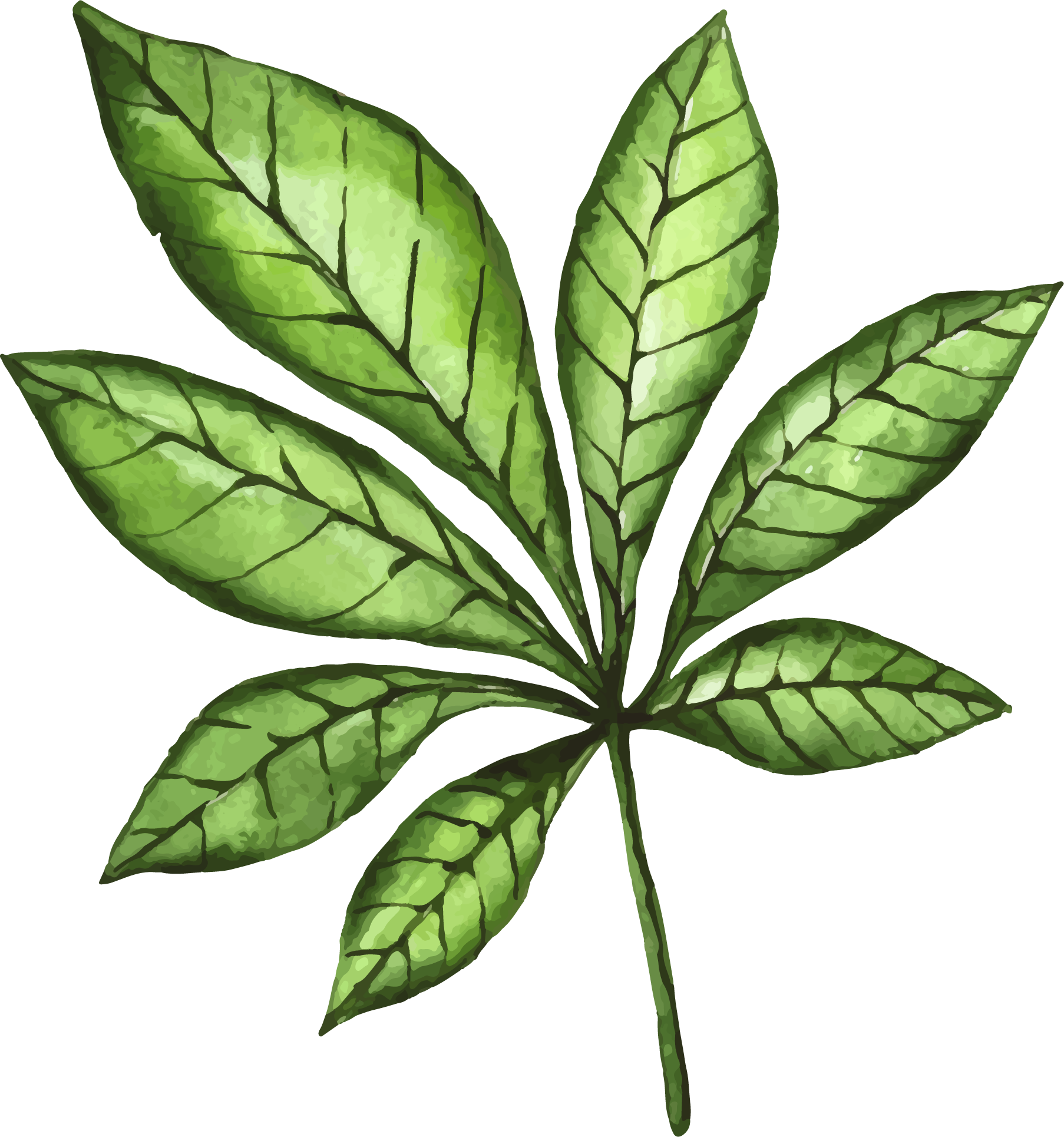 Navigating the World Beyond Constraints
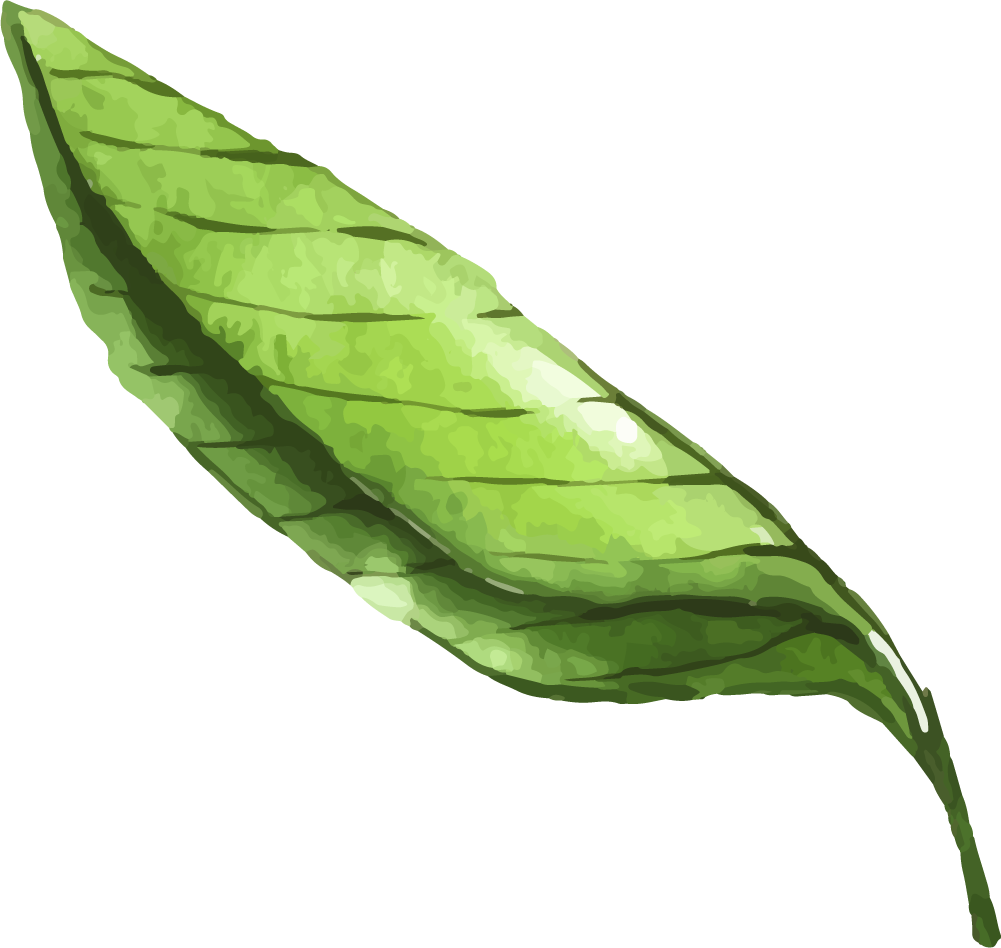 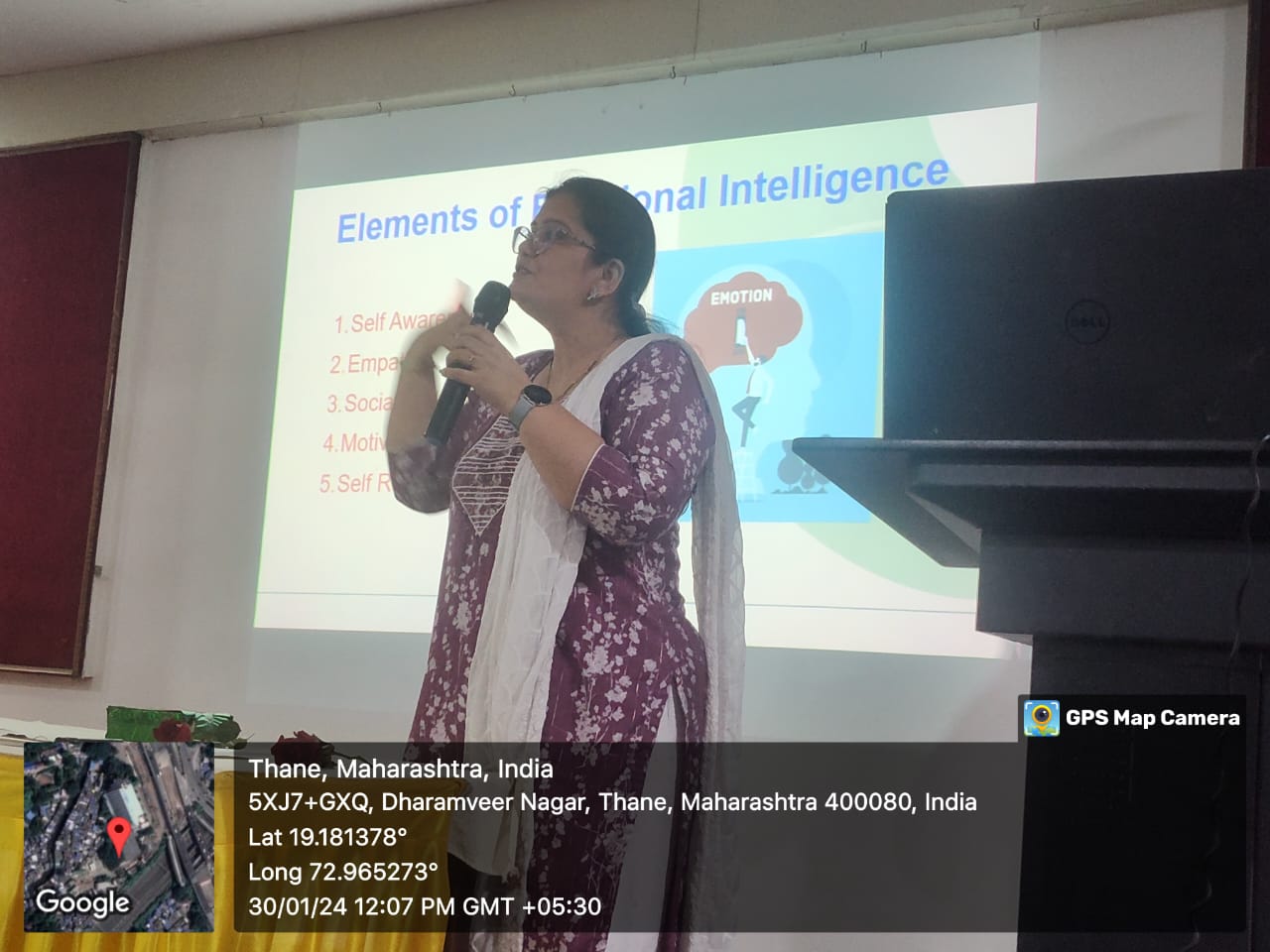 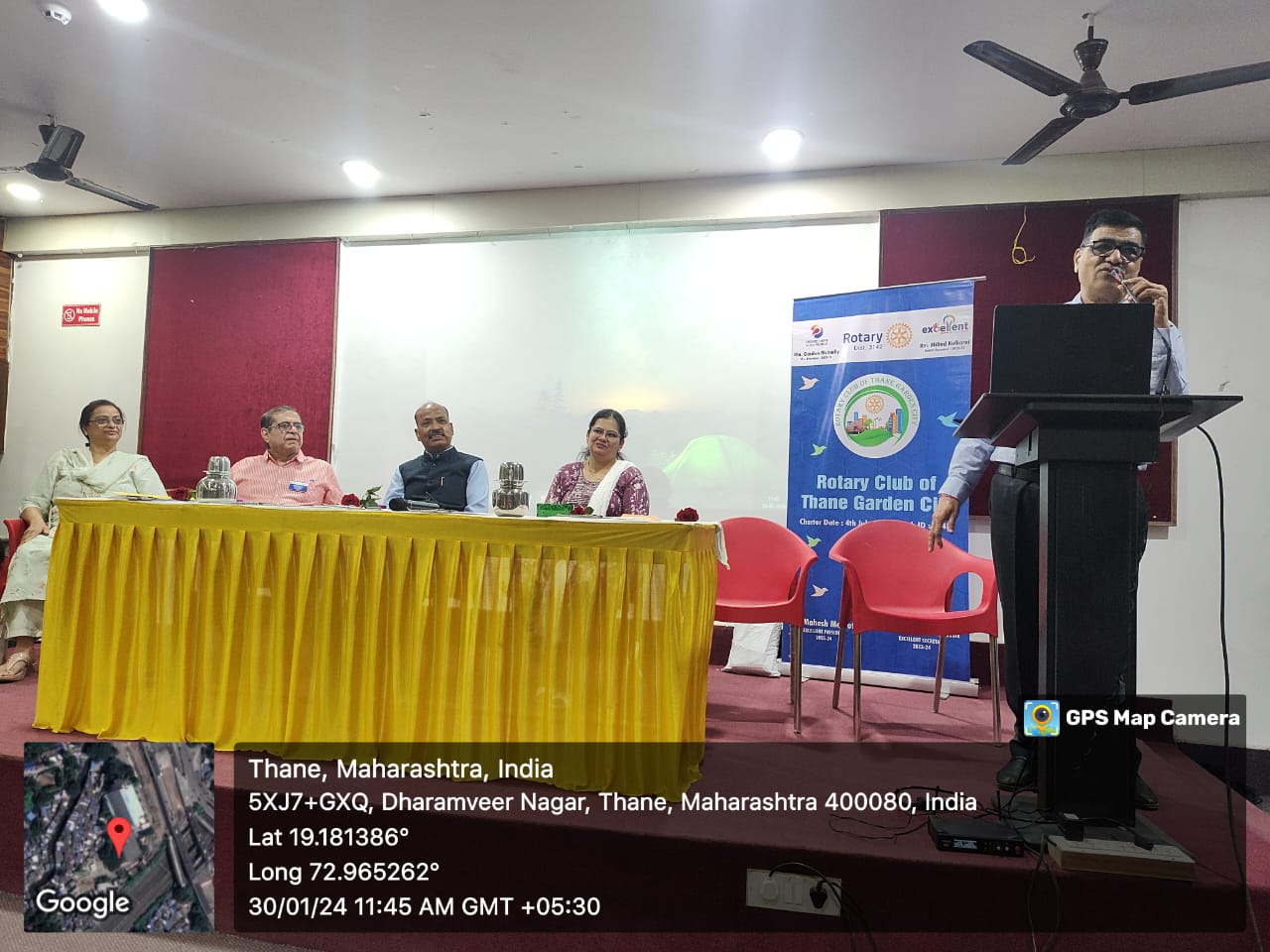 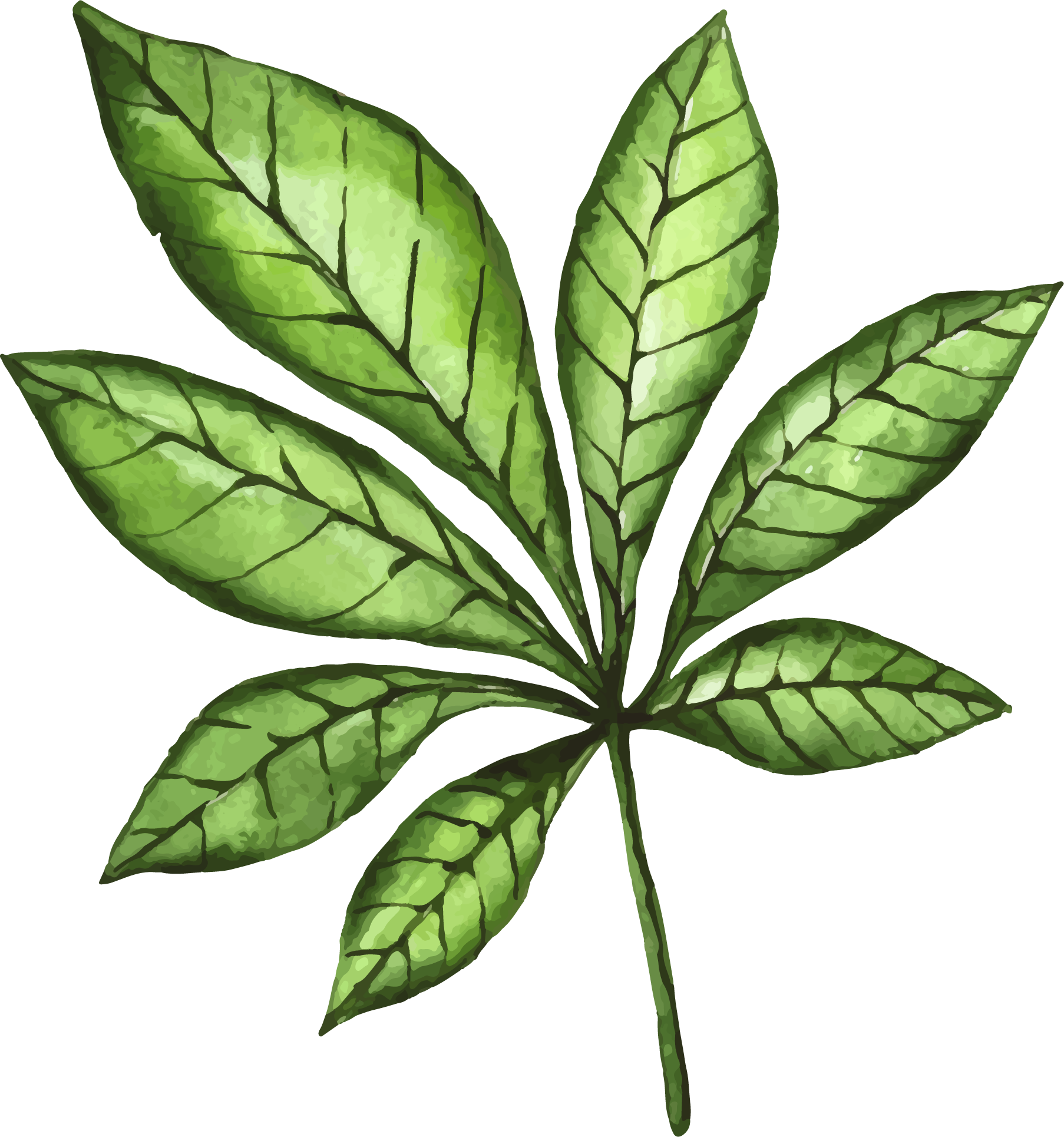 Expert Lecture on “Mental Well Being- Emotional Intelligence.”
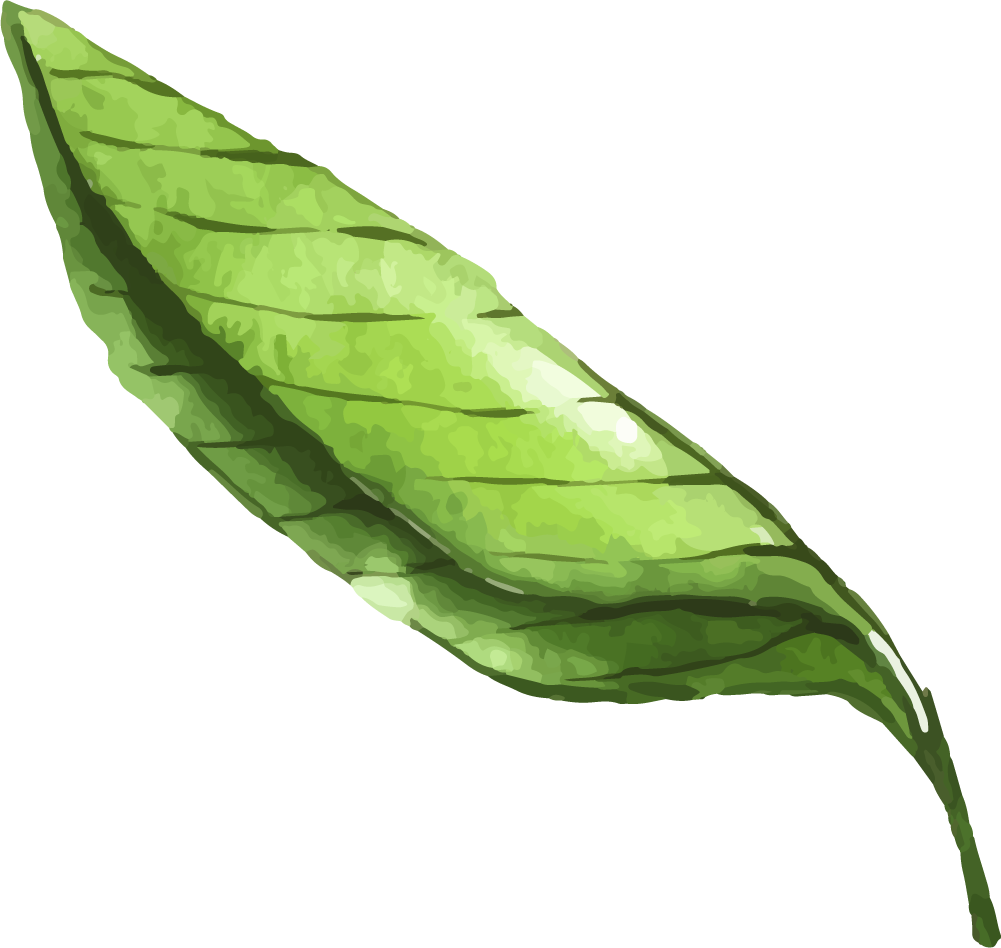 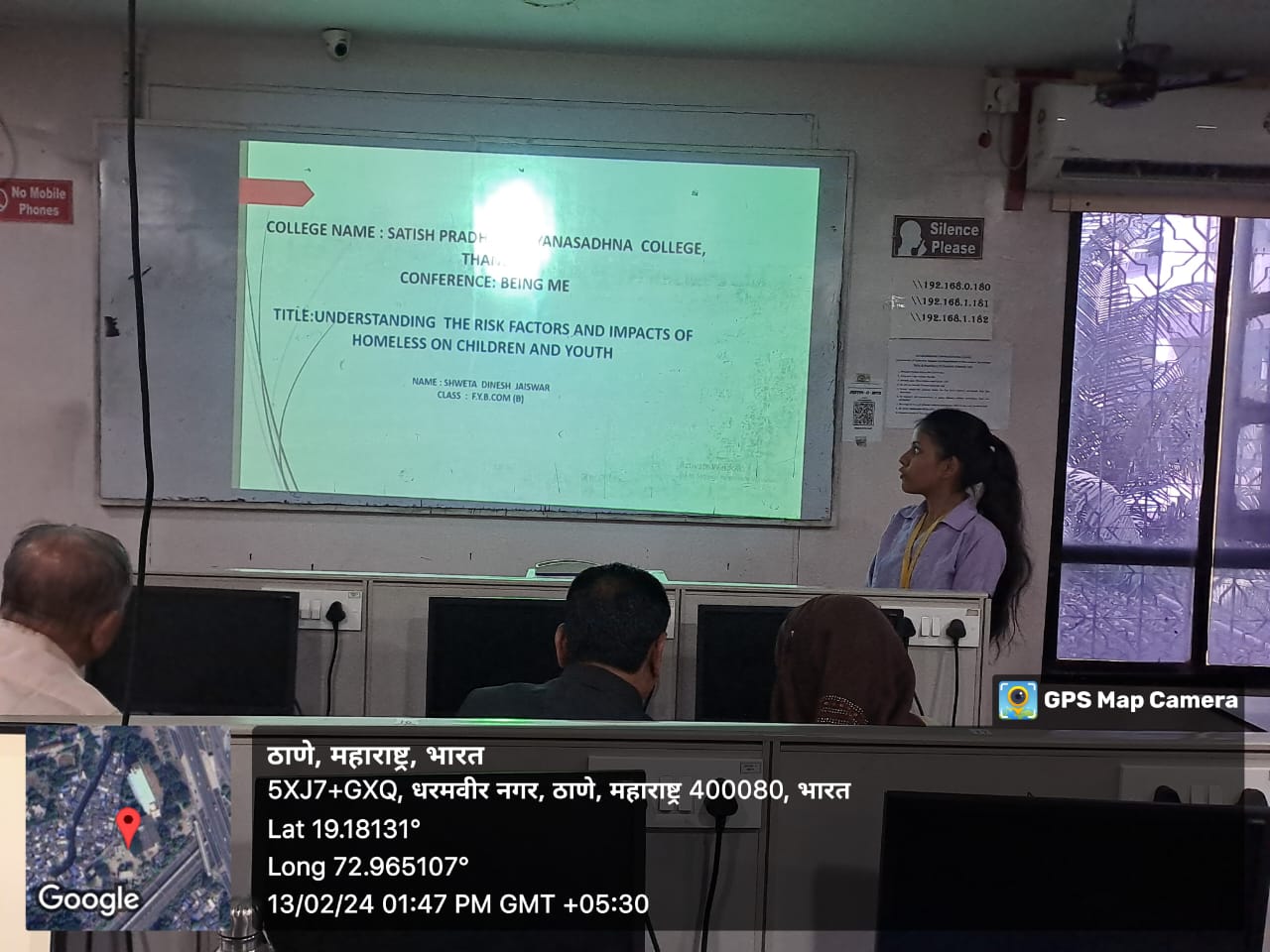 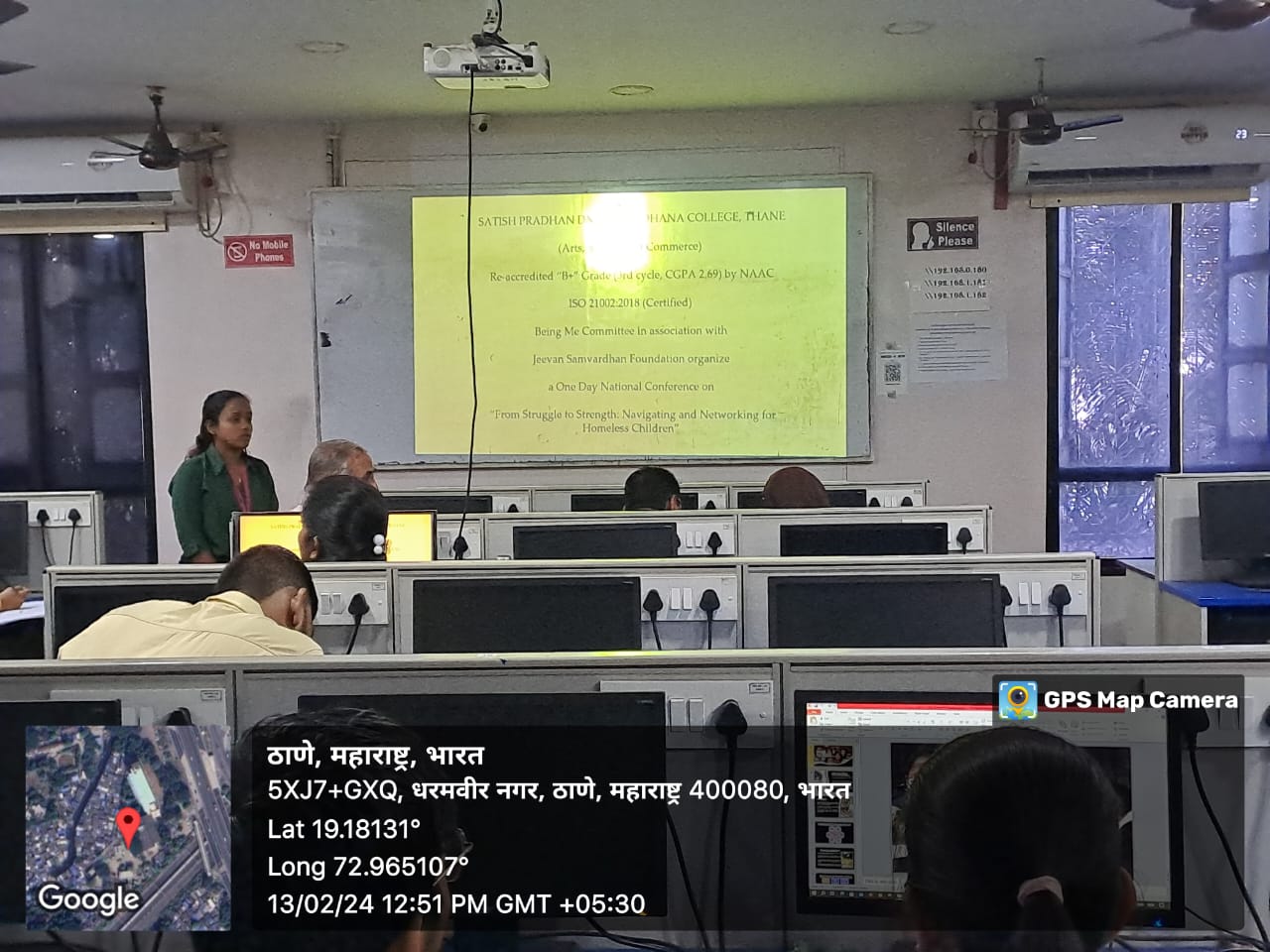 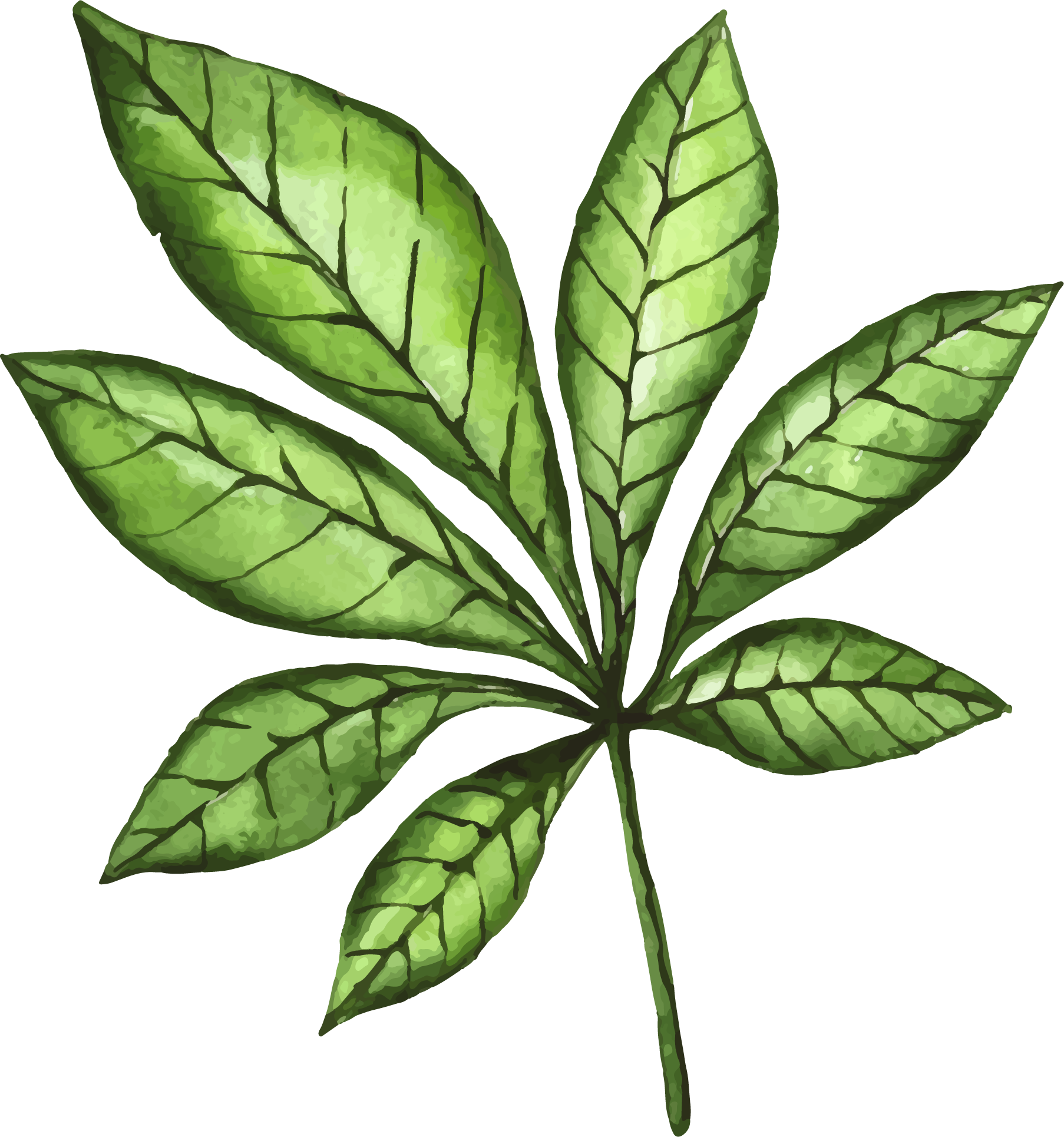 BEING ME :CONFERENCE
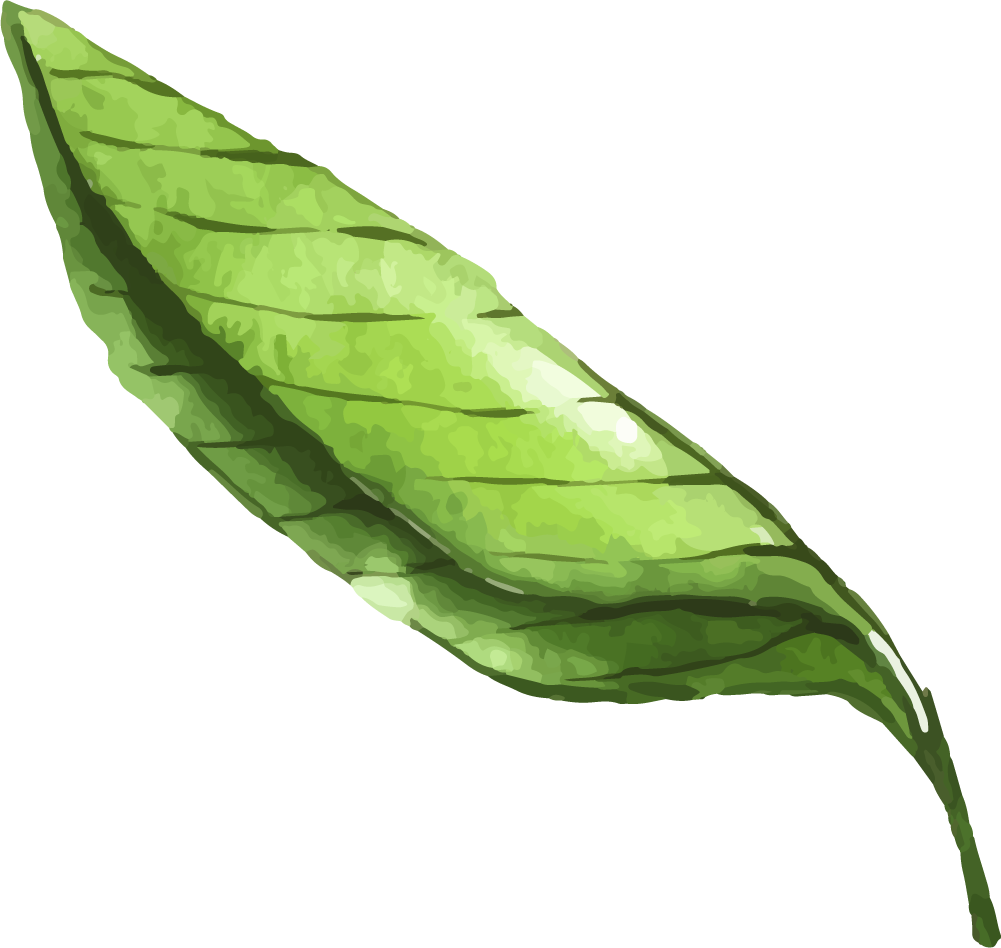 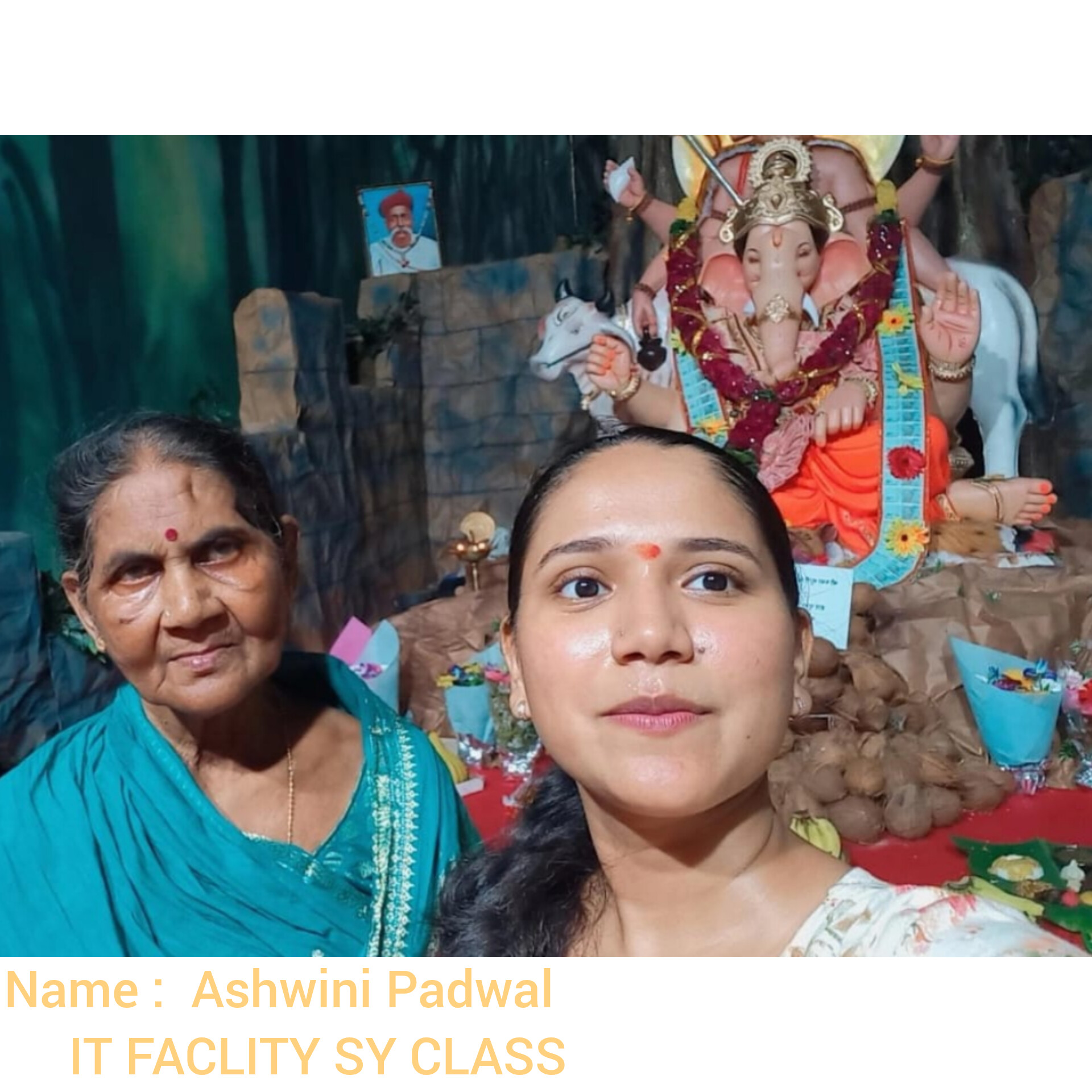 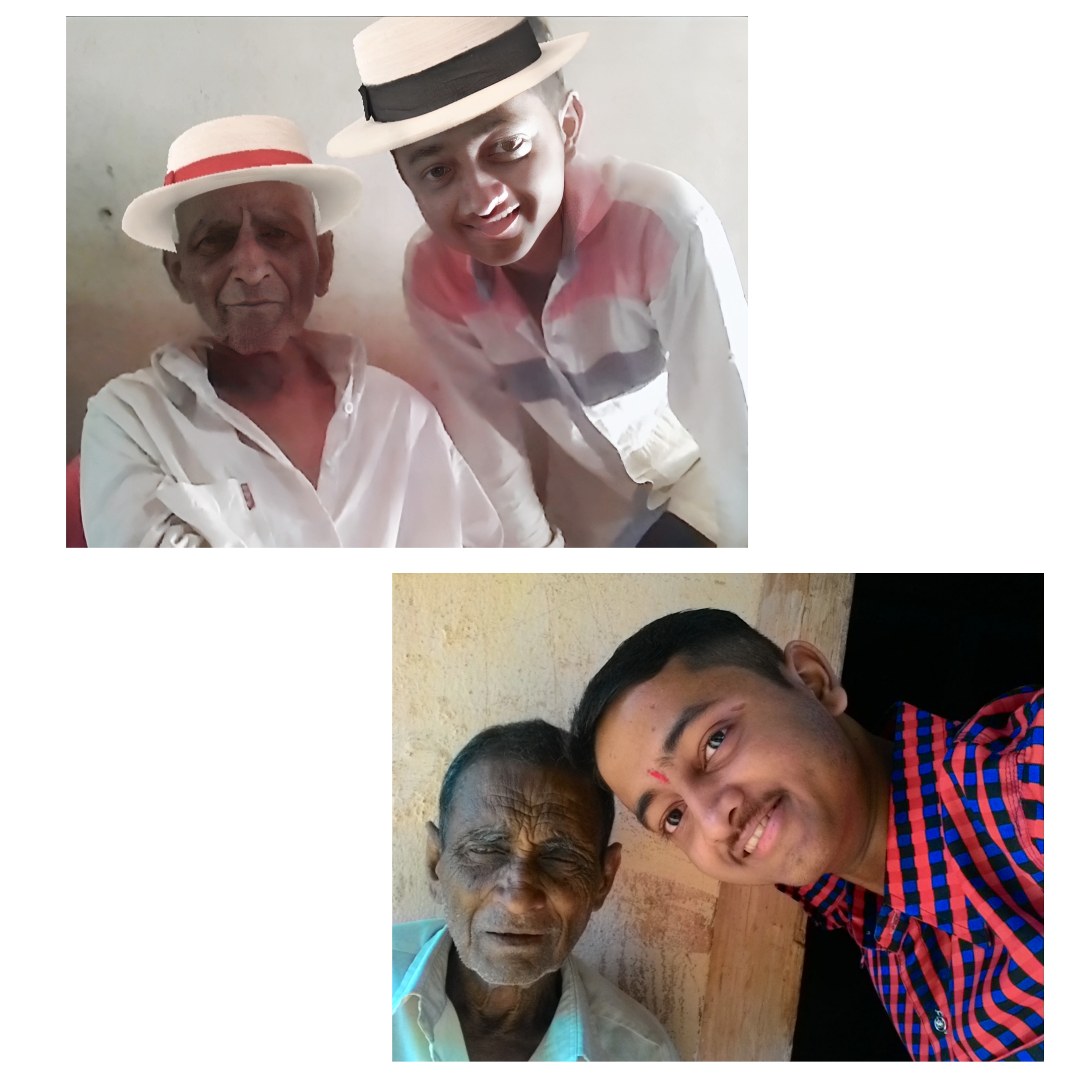 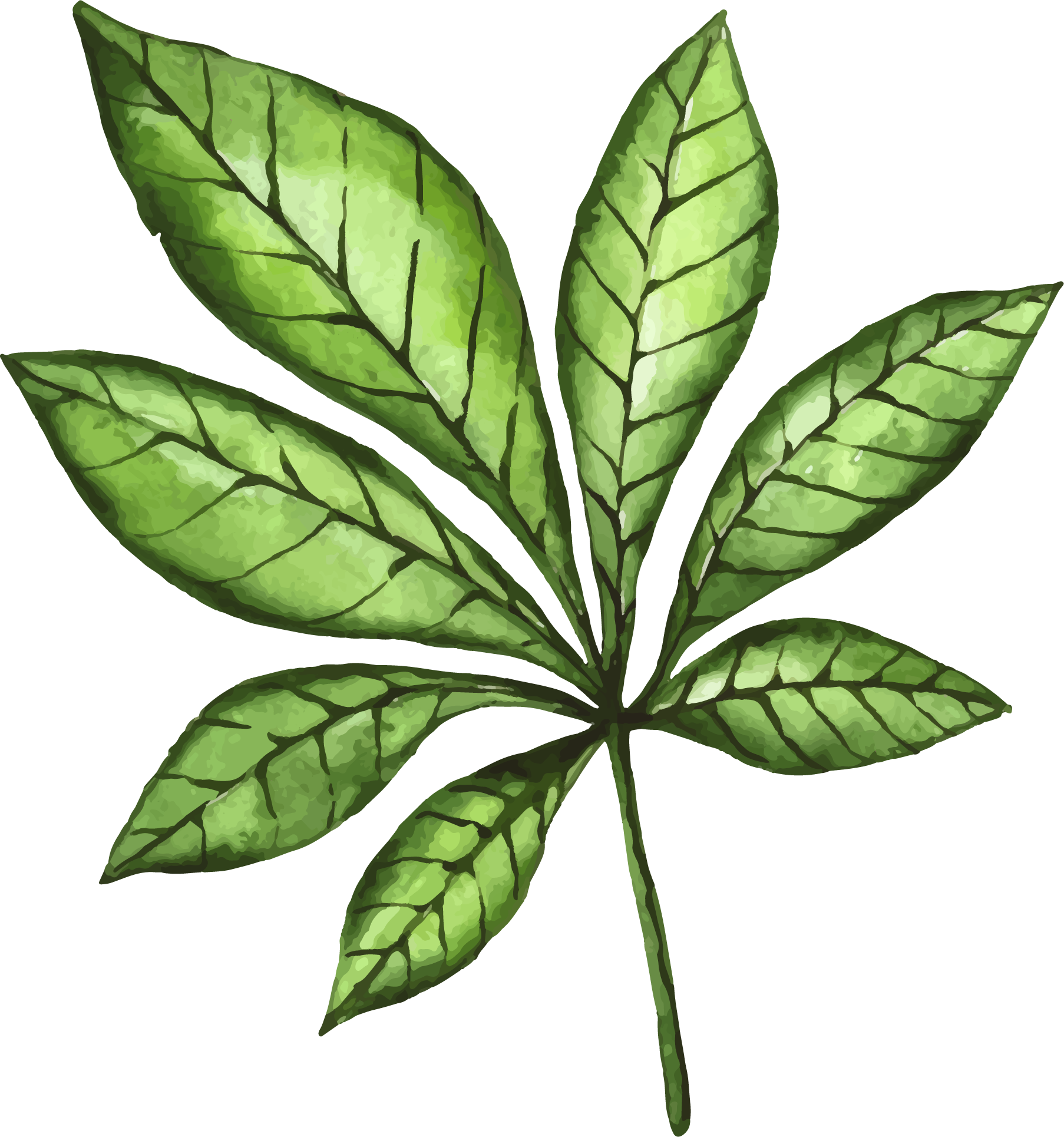 Ek Selfie Tho Banta Hai
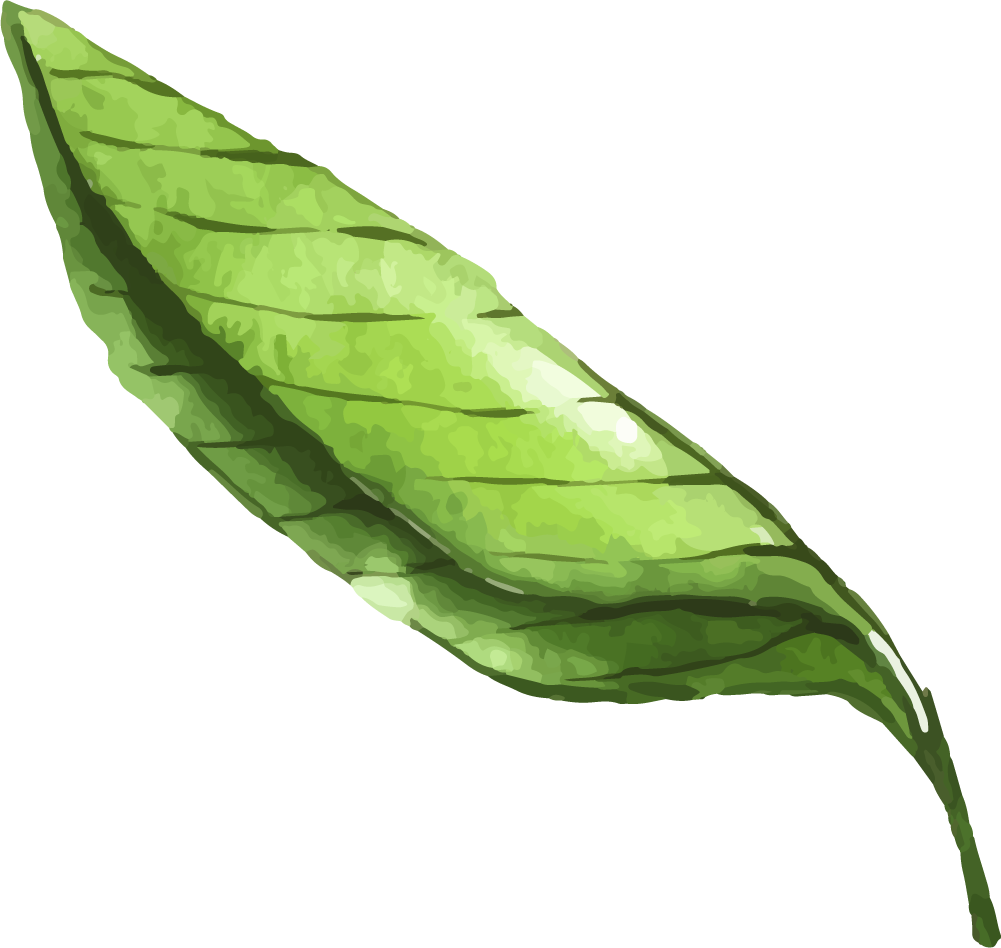